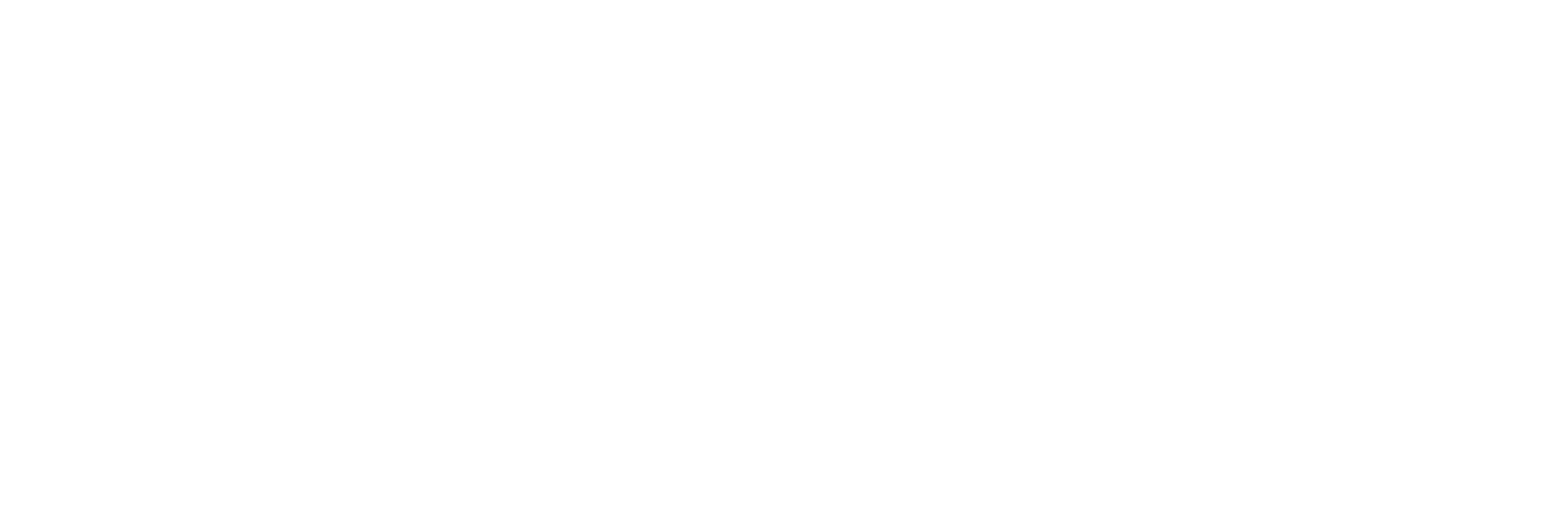 Cáin Ioncaim agus Cáin Bhreisluacha
Aonad 6
Spriocanna Foghlama
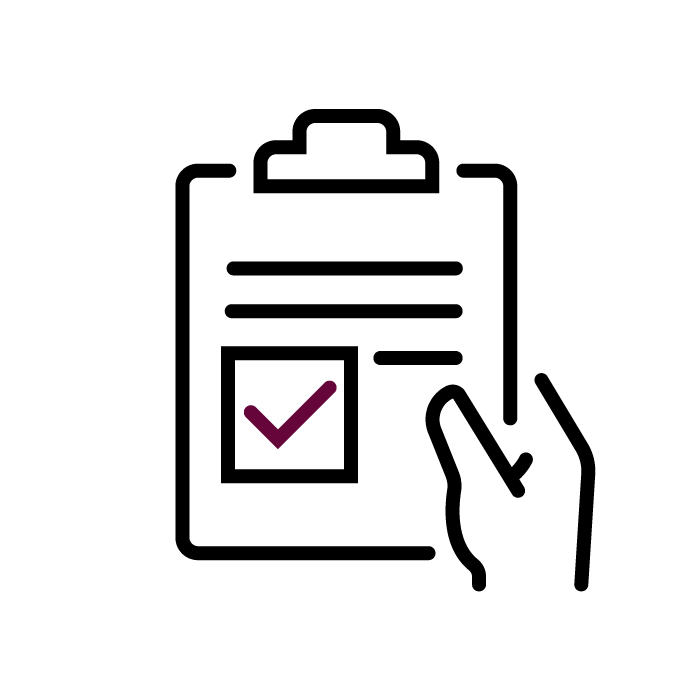 Ag deireadh an aonaid seo, beidh mé in ann:
2
Gníomhaíocht 1
Aonad 5 – Dul Siar
Líon isteach na bearnaí sna habairtí seo thíos.
Chun do chéad phost a chlárú, is gá duit úsáid a bhaint as m____________ - ardán ar líne na gCoimisinéirí Ioncaim. Beidh ort sonraí ar leith a chur san áireamh: uimhir chlárúcháin an f			, meastachán d’i		 iomlán agus an d		 a thosaíonn do phost.

Nuair a bheidh na sonraí seo ag na Coimisinéirí Ioncaim, úsáideann siad Fógra P	_____ na gCoimisinéirí Ioncaim le cur in iúl do d'fhostóir an méid cánach is gá duit a íoc le haghaidh Cáin Ioncaim, M	  	  agus ÁSPC. Gheobhaidh tú do phá lúide na 
ha		 seo.

Daoine atá féin-f		 agus daoine aonair atá cláraithe chun Cáin M	_____ Áitiúil a íoc, cláraíonn siadsan ar an ardán seo freisin.
3
Achoimre: Cáin Ioncaim
Is cáin dhíreach í seo a ghearrann rialtas na hÉireann ar ioncam a thuilltear in Éirinn agus a bhailítear trí dhá chóras éagsúla
Bailíonn an Córas ÍMAT cánacha
Bailíonn an Córas Féinmheasúnaithe cánacha
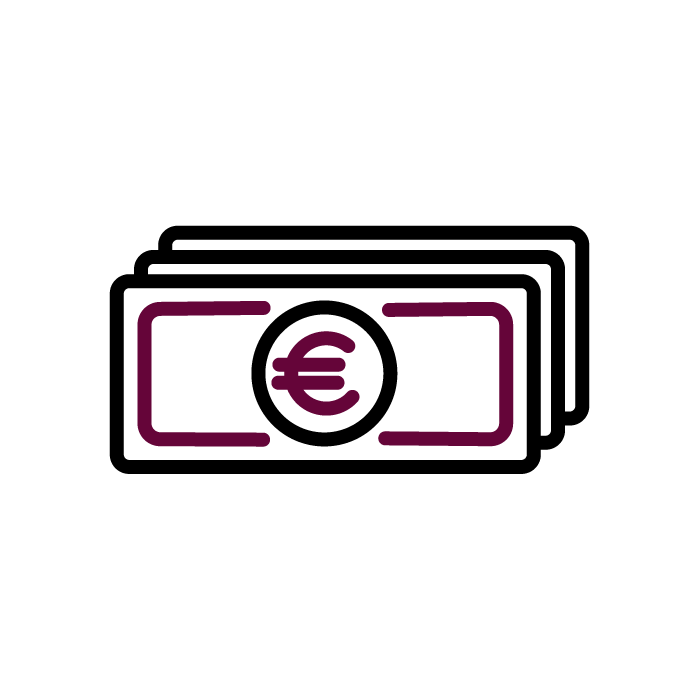 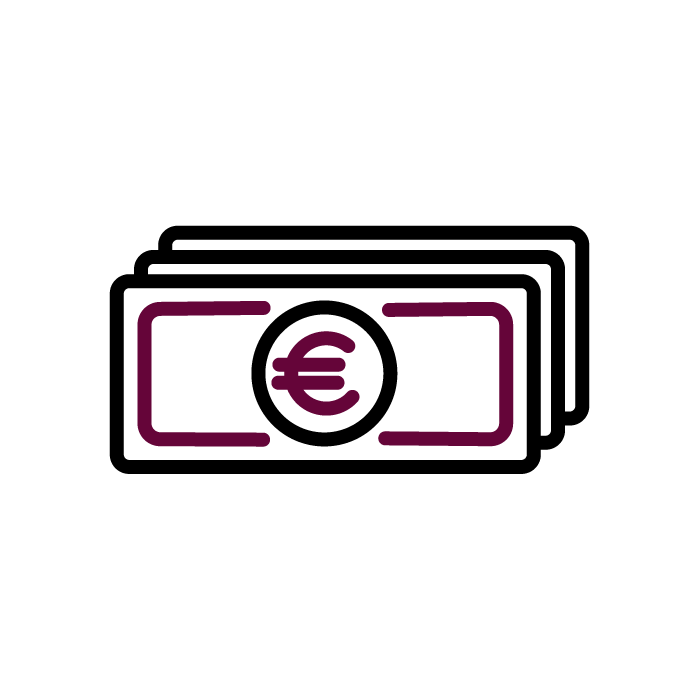 Daoine ar gá dóibh cáin a íoc (duine inmhuirir an téarma oifigiúil)
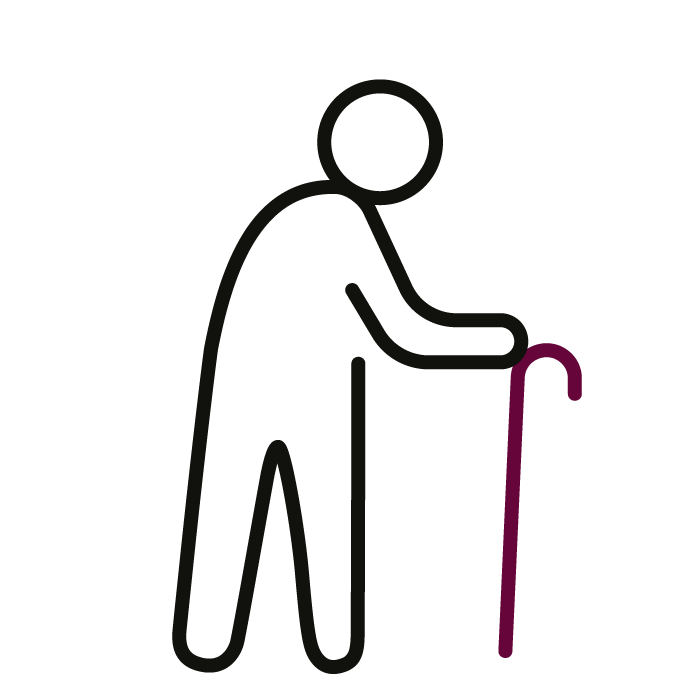 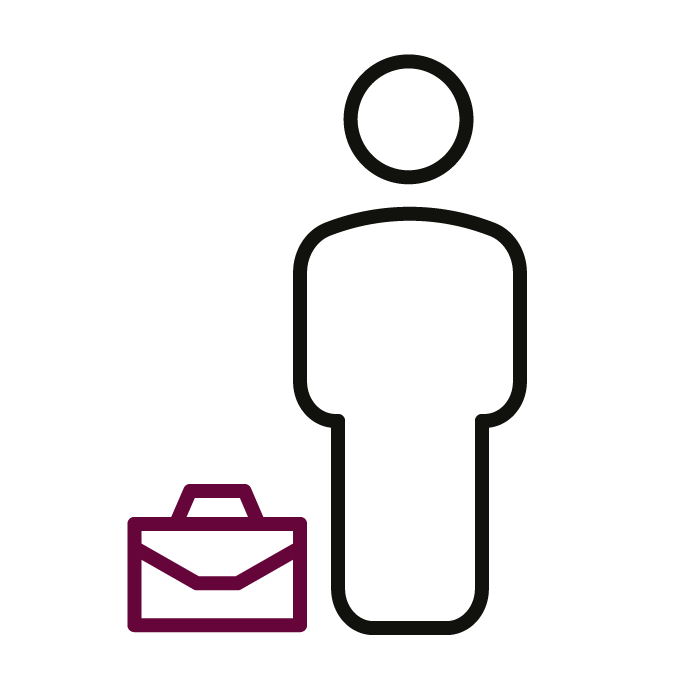 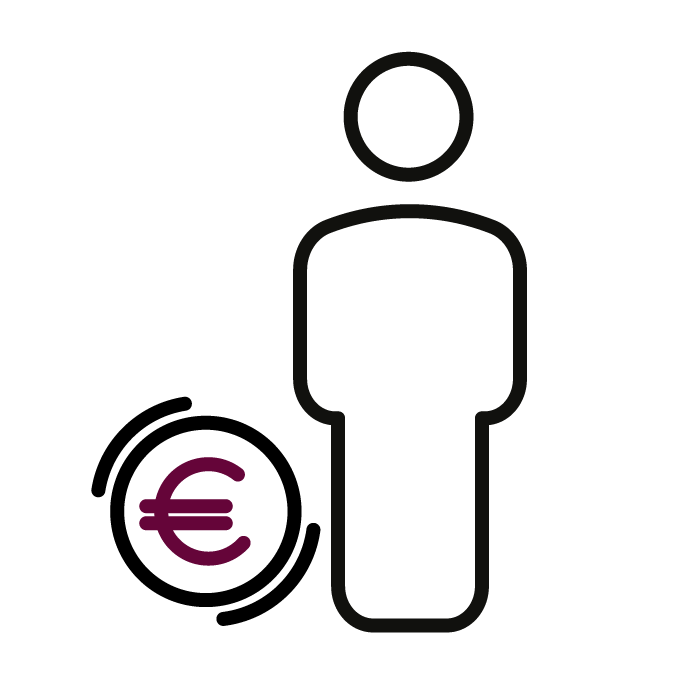 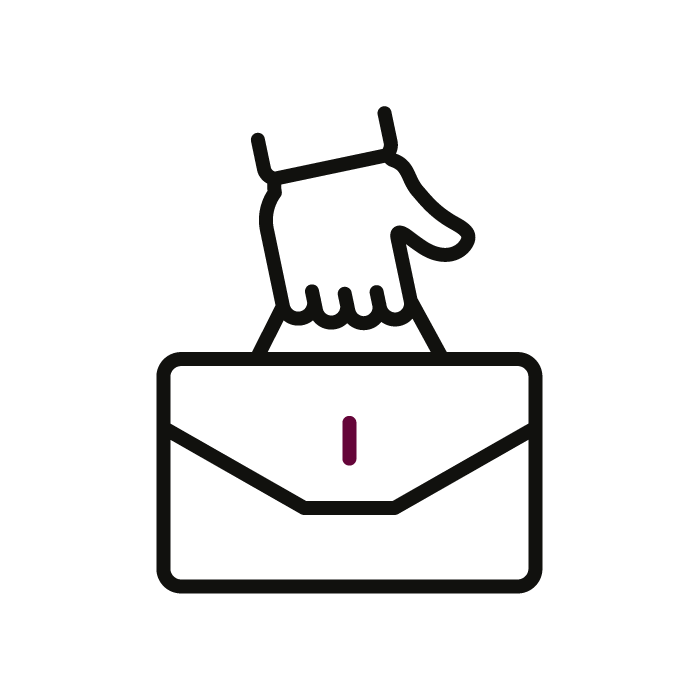 Daoine a bhfuil ioncam neamh-ÍMAT acu
Fostaithe
Daoine a fhaigheann pinsean oibre
Daoine a bhfuil ioncam féinfhostaithe acu
4
Ioncam Incháinithe
Ioncam Gnó
Brabús
Ioncam cíosa
Ioncam Fostaíochta
Tuarastal, Pá, Pinsean
Sochair Leasa Shóisialaigh Áirithe
Sochar Cuardaitheora Poist
Ioncam ó Dhíbhinní
Sciar de bhrabús cuideachta
Sceideal D
Sceideal E
Sceideal F
5
Sceideal D – Ioncam Gnó
Tá cúig chás éagsúla i gceist le hioncam Sceideal D
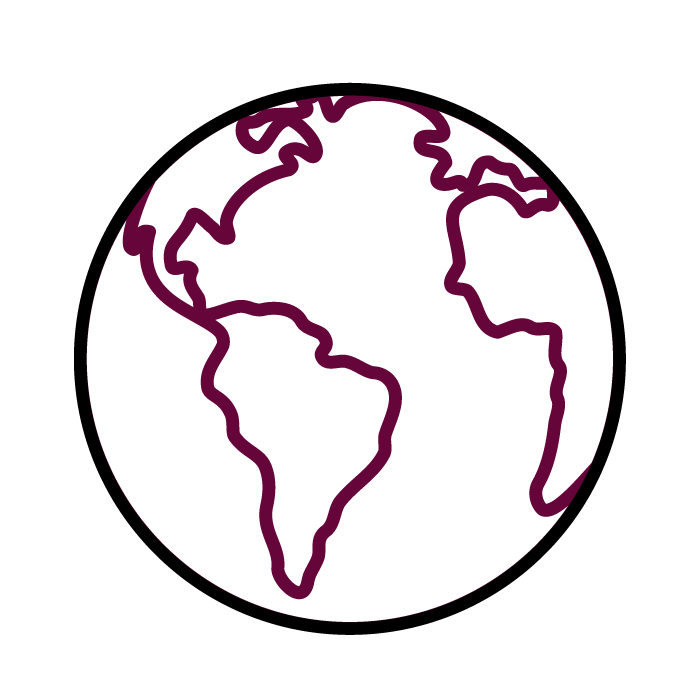 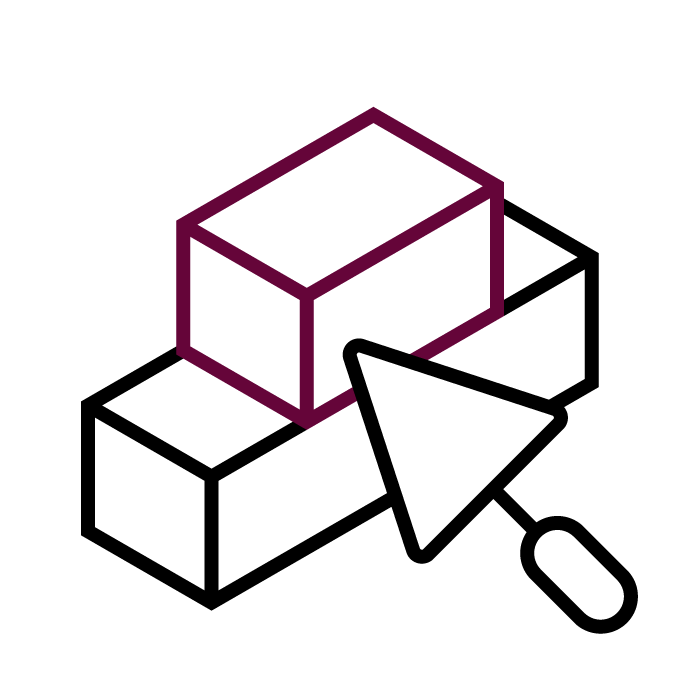 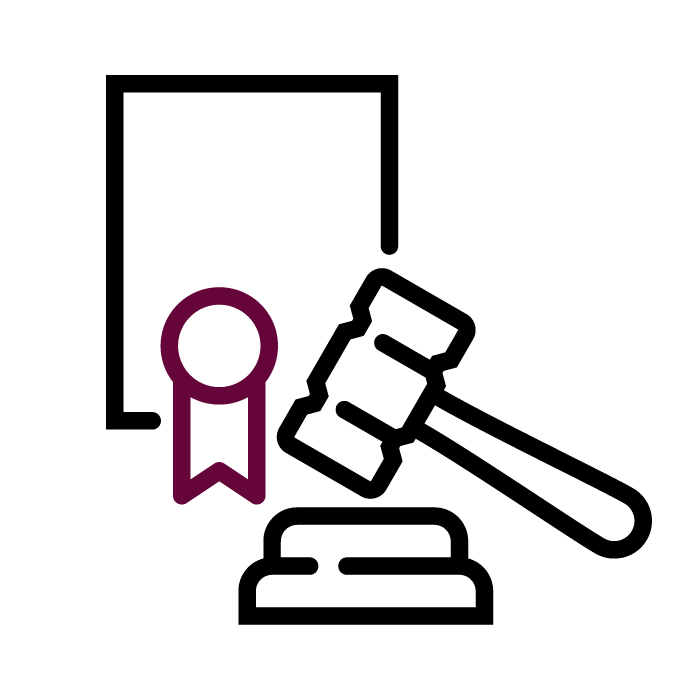 Cás I: Ioncam ó cheird
Cás II: Ioncam ó ghairm
Cás III: Ús nach ngearrtar cáin air agus ioncam eachtrach
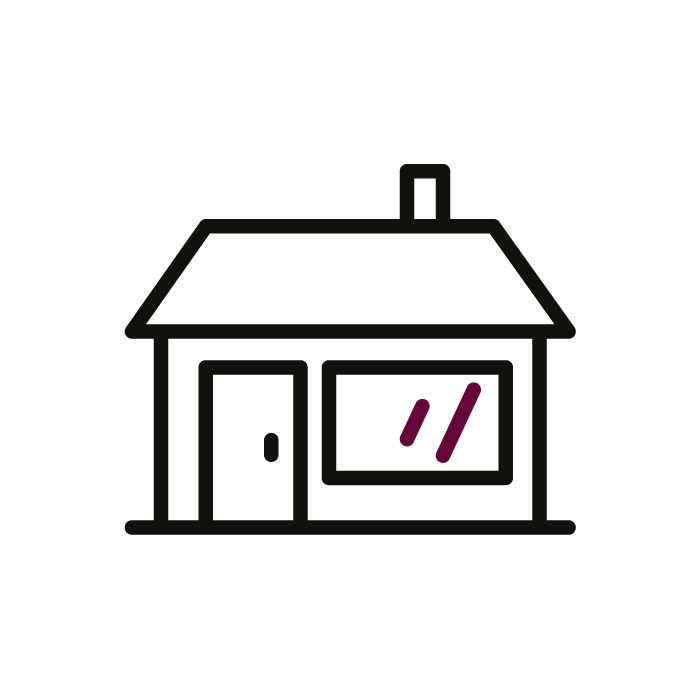 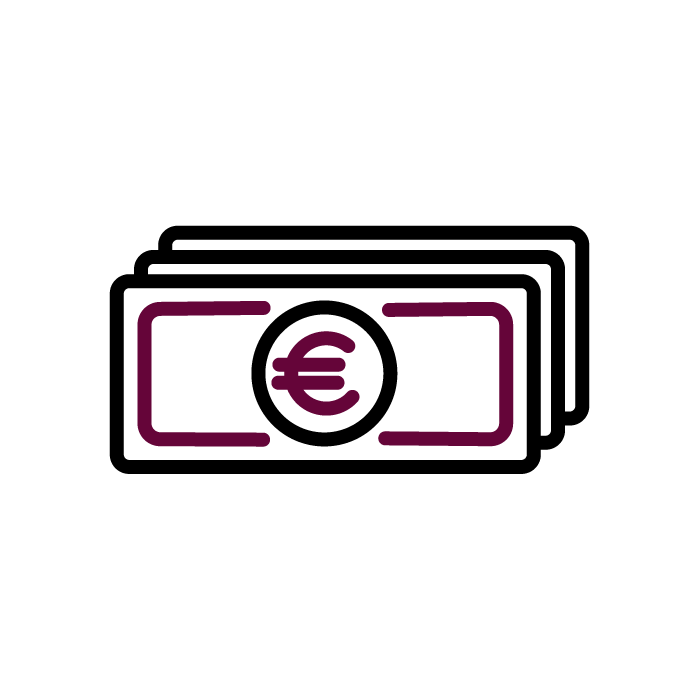 Cás IV: Ioncam a ngearrtar cáin air agus ioncam ilghnéitheach
Cás V: Ioncam cíosa
6
Sceideal D – Ioncam Gnó 2
Sceideal D – Ioncam Gnó
7
Sceideal D – Ioncam Gnó 3
Gníomhaíocht 2
Sceideal D – Ioncam Gnó
Meaitseáil uimhir an cháis leis an míniú ceart
8
Eolas Ioncaim
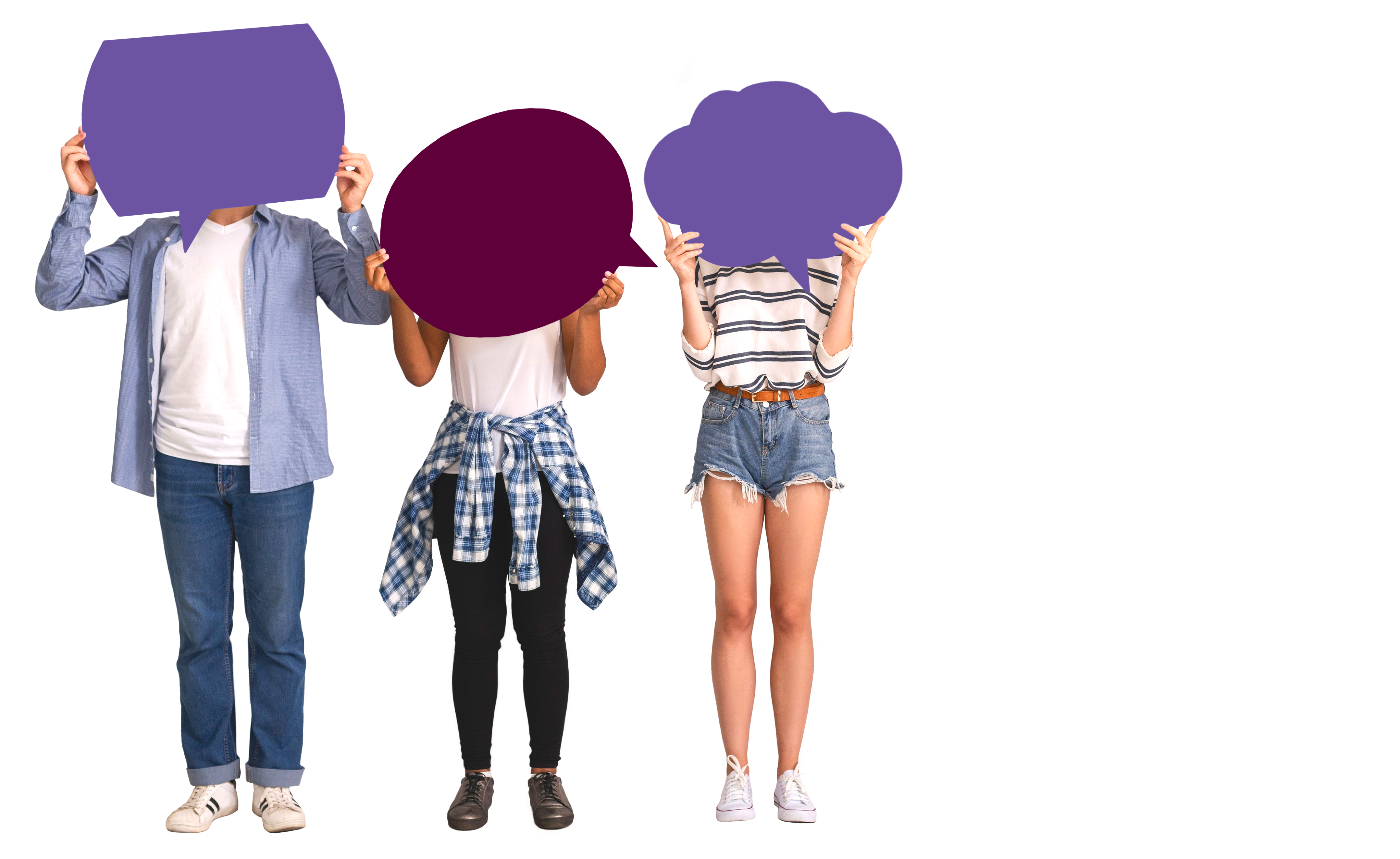 Céard is ioncam ÍMAT ann?
Céard is ioncam comhlán agus ioncam glan ann?
Céard is ioncam neamh-ÍMAT ann?
9
Eolas Ioncaim 2
Eolas Ioncaim
Ioncam ÍMAT
Is foinse ioncaim ar bith é seo ó fhostaíocht agus déantar cur síos air mar ioncam Sceideal E – 
Ioncam Fostaíochta, m.sh., pá, tuarastal
Íocaíochtaí leasa sóisialaigh áirithe, m.sh. sochar cuardaitheora poist
Ioncam ó Dhíbhinní
Cuid de bhrabús cuideachta a thugtar do scairshealbhóirí
Ioncam comhlán
Ioncam iomlán roimh asbhaintí m.sh costais, liúntais, faoisimh
Ioncam neamh-ÍMAT
Is foinse ioncaim ar bith é seo lasmuigh de Sceideal E – Ioncam Fostaíochta, m.sh., ioncam cíosa, brabús gnó
Ioncam glan
Ioncam comhlán lúide asbhaintí
10
Ioncam Comhlán Neamh-ÍMAT agus Ioncam Glan Neamh-ÍMAT
Ligim mo theach ar cíos agus faighim €20,000 in aghaidh na bliana (Ioncam comhlán neamh-ÍMAT)
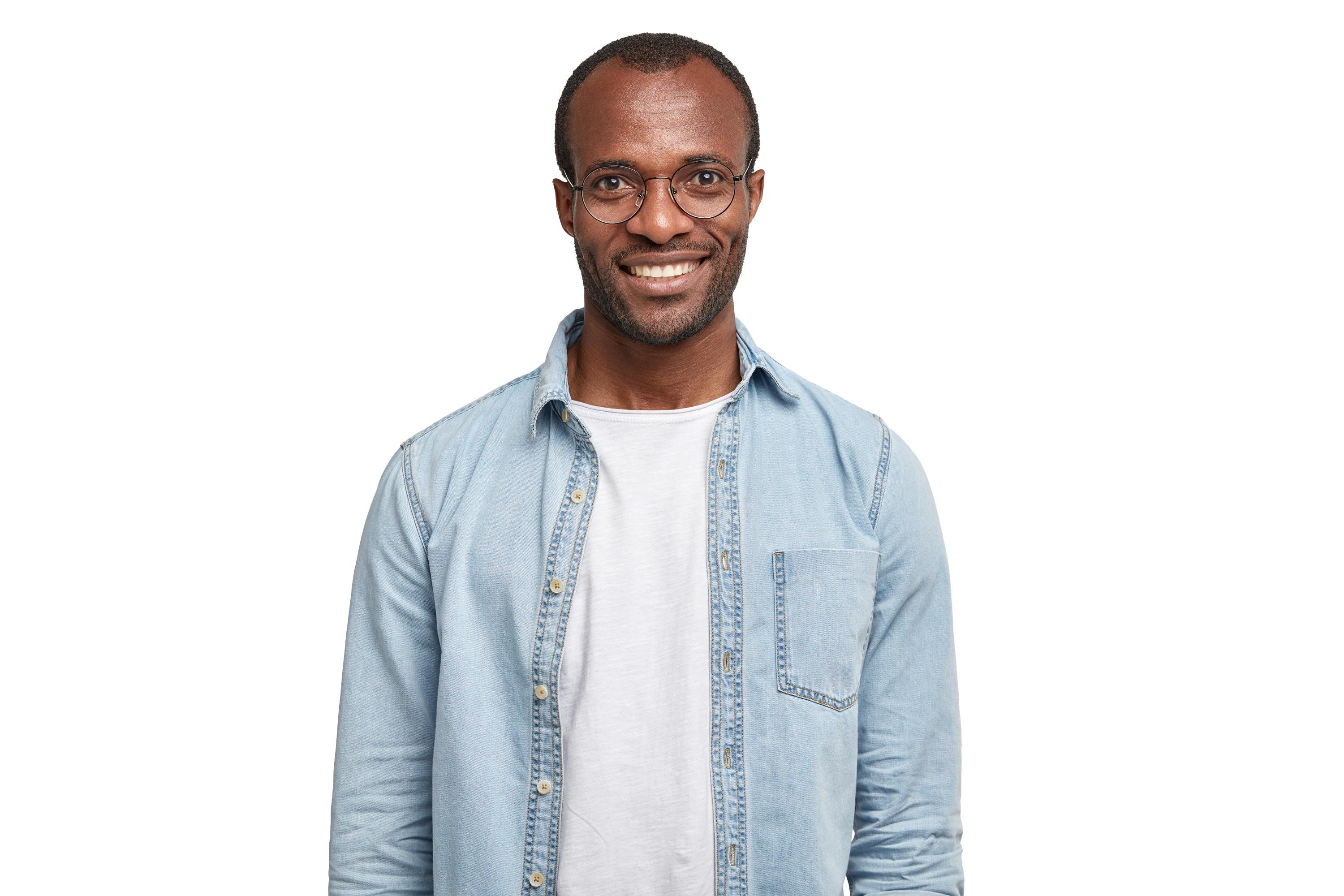 Íocaim €2,000 chun an teach a dheisiú
Íocaim €1,000 in aghaidh na bliana freisin as árachas tí ar an maoin
11
Clárú le haghaidh Cáin Ioncaim Fhéinmheasúnaithe
Duine Inmhuirir
Duine féinfhostaithe / trádálaí aonair*
Duine aonair atá cláraithe ar an gcóras ÍMAT a thuilleann ioncam neamh-ÍMAT freisin†
Ioncam comhlán neamh-ÍMAT níos mó ná €30,000
Ioncam glan neamh-ÍMAT níos mó ná €5,000
Ioncam neamh-ÍMAT amháin, m.sh. ioncam cíosa
*Is féidir struchtúir ghnó chomhpháirtíochta a chur sa chatagóir seo freisin
† Mura mbaineann duine ceachtar den dá thairseach amach, is gá dóibh an t-ioncam neamh-ÍMAT a dhearbhú do na Coimisinéirí Ioncaim trí moChúrsaí
12
[Speaker Notes: *This category can also include partnership business structures†If a person does not meet either threshold, they must declare the non-PAYE income to Revenue via myAccount]
Freagrachtaí a bhíonn ar Dhuine Inmhuirir: is gá
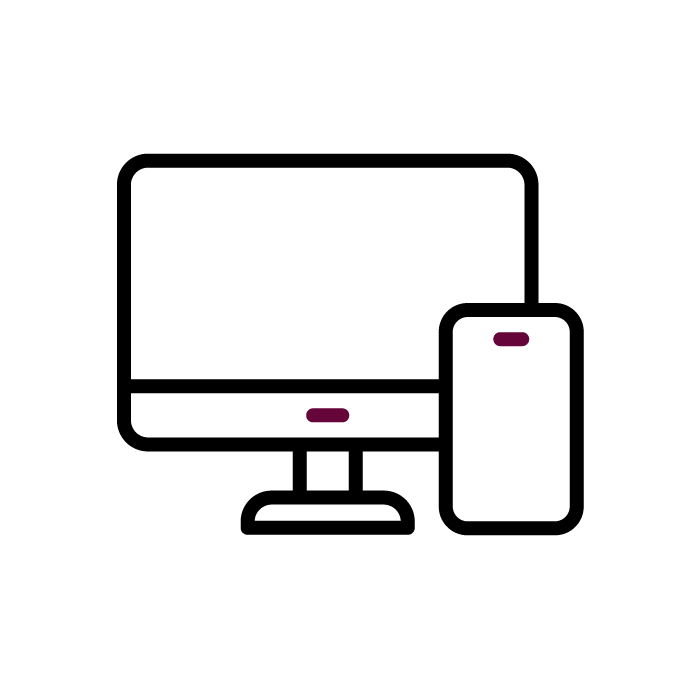 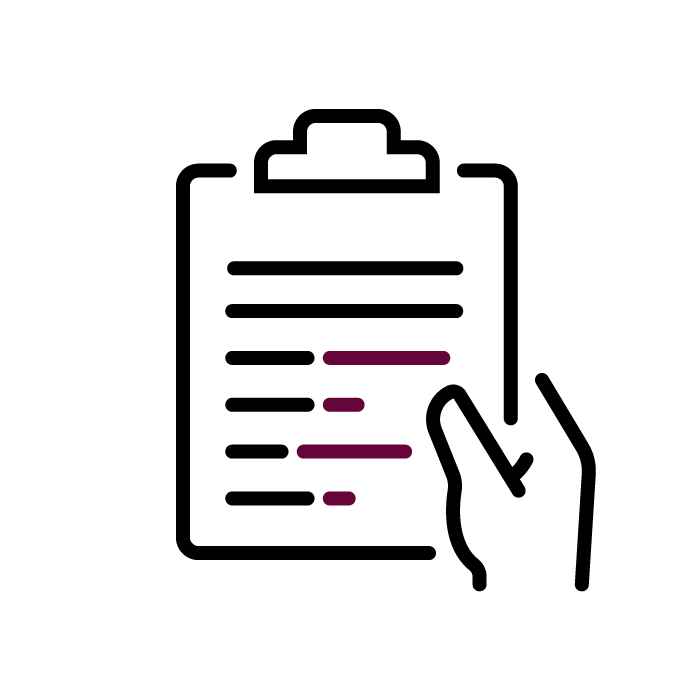 1. Clárú le Seirbhísí ar Líne na gCoimisinéirí Ioncaim (ROS)
4. Íoc agus Tíolaic - 31 Deireadh Fómhair 
Dliteanas cánach na bliana roimhe sin a chur i gcrích trí thuairisceán cánach ‘Foirm 11’ a líonadh
Iarmhéid an dliteanais cánach atá le híoc ón mbliain roimhe a íoc
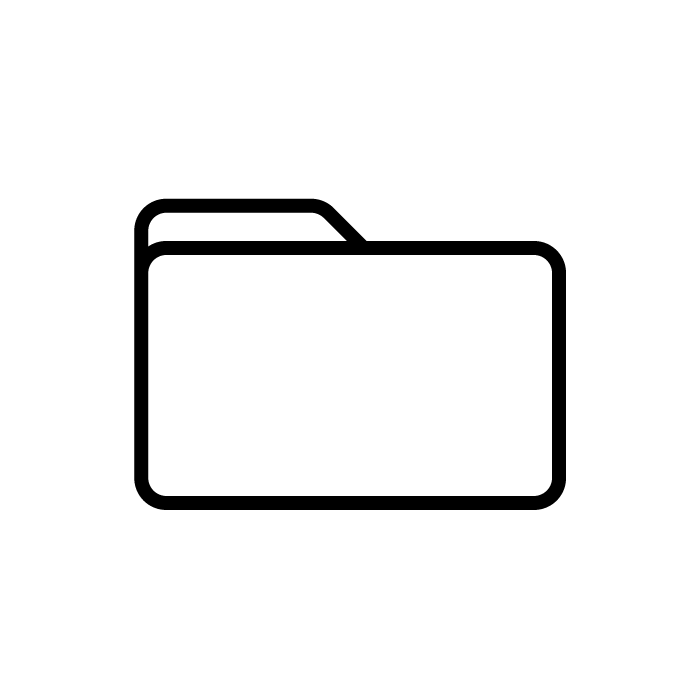 2. Taifid a choinneáil ar na ceannacháin agus na díolacháin ar fad
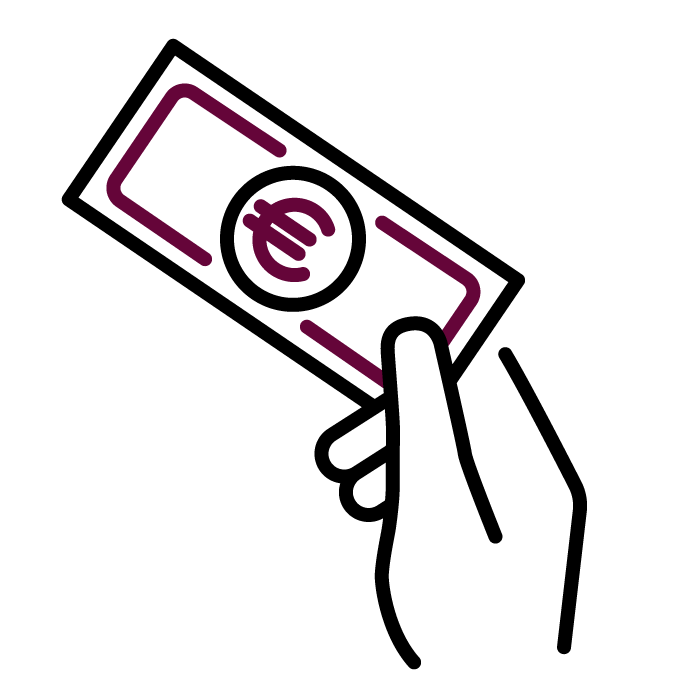 5. Réamhcháin* a íoc ar an 31 Deireadh Fómhair/ nó roimhe
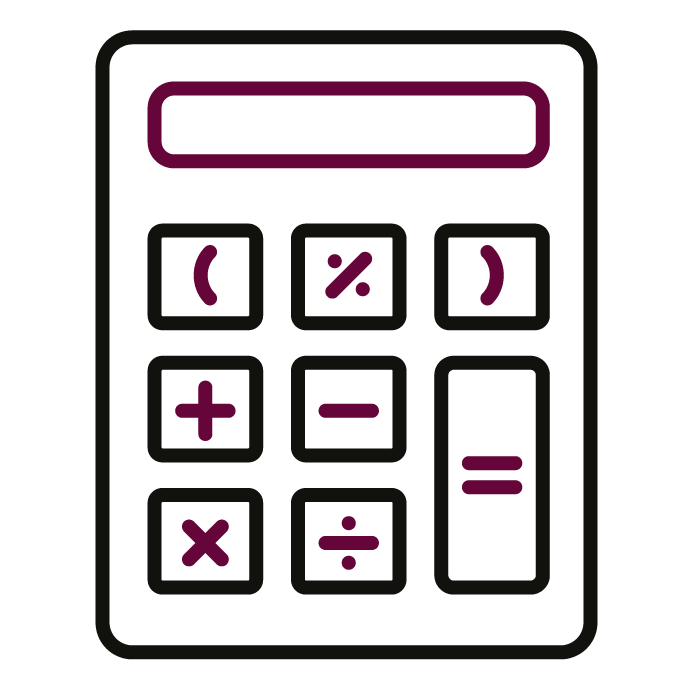 3. Aon dliteanas cánach (Cáin Ioncaim, MSU agus ÁSPC) a ríomh agus a íoc
Seans go mbeidh táille bhreise (formhuirear) le híoc† ar thuairisciú déanach agus / nó ús ar íocaíocht dhéanach cánach
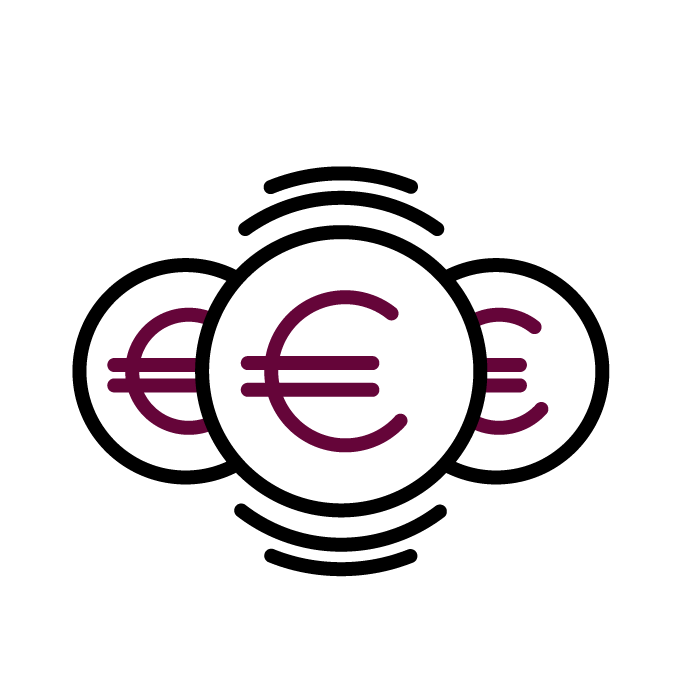 13
[Speaker Notes: *Mínithe go mion ar Phlean Ceachta 6, Cuid 10.0
† Mínithe go mion ar Phlean Ceachta 6, Cuid 10.0]
Físeán
Cás-Staidéar 1
Is pluiméir é Pól Jones agus tá a ghnó féin aige darb ainm PJ Plumbing. Thuill sé ioncam glan €35,000 i mbliana.

An gá do Phól clárú le haghaidh Cáin Ioncaim?
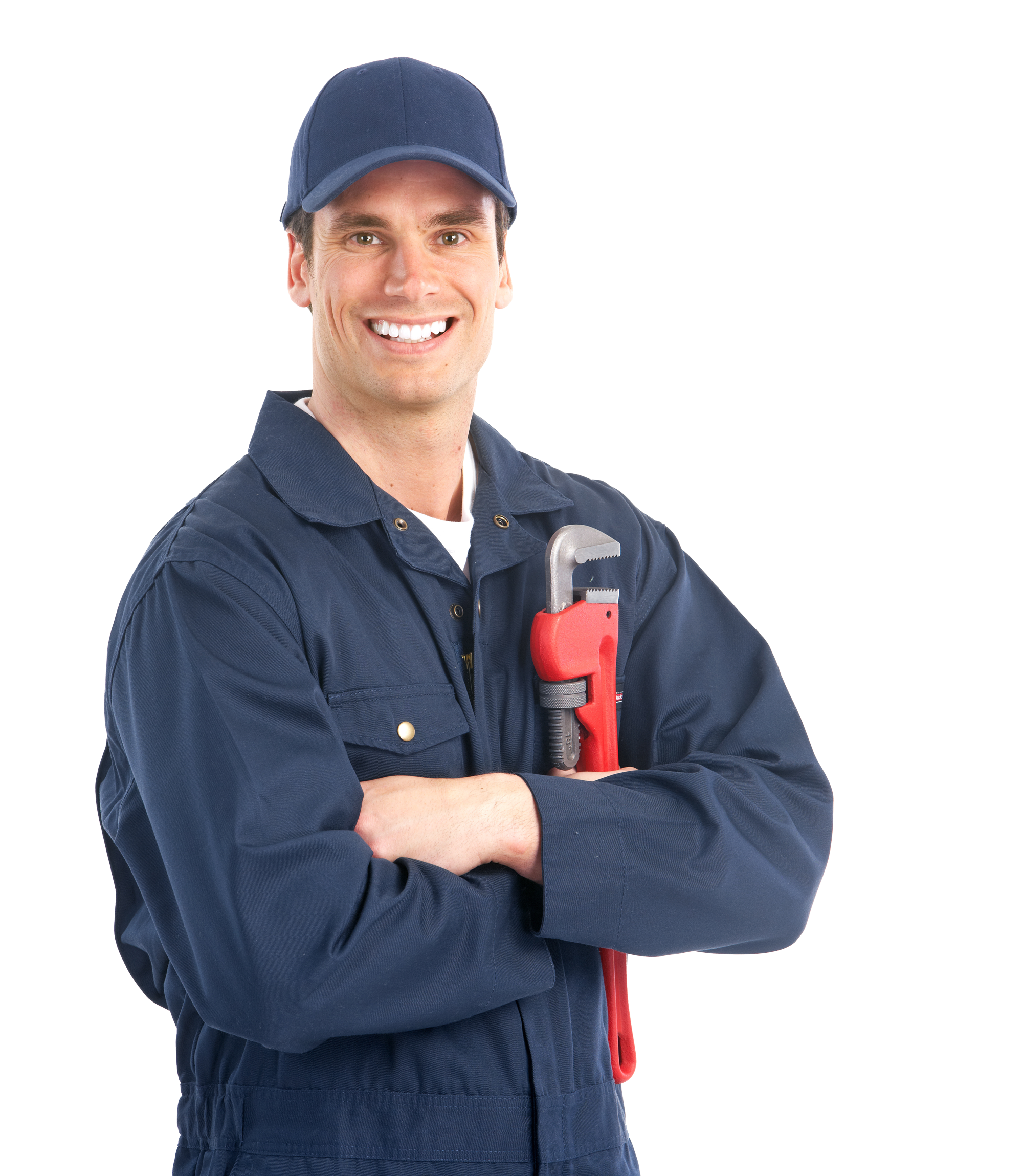 Is gá do Phól clárú le haghaidh Cáin Ioncaim, toisc go bhfuil sé féinfhostaithe
15
Cás-Staidéar 2
Ní bhaineann Ella an tairseach amach le bheith rangaithe mar dhuine inmhuirir
Níl a hioncam glan neamh-ÍMAT níos mó ná €5,000
Níl a hioncam comhlán neamh-ÍMAT níos mó ná €30,000
Níl uirthi clárú le haghaidh Cáin Ioncaim fhéinmheasúnaithe*
Oibríonn Ella Thorne go lánaimseartha i siopa. Tá árasán aici i lár chathair Chorcaí freisinagus ligeann sí ar cíos í.
Ina céad bhliain ag ligean an árasáin amach ar cíos, tá an méid seo aici:
Ioncam comhlán cíosa Sceideal D Cás V de €10,000
Costais de €6,000
Ioncam glan neamh-ÍMAT de €4,000
An gá do Ella clárú le haghaidh Cáin Ioncaim?
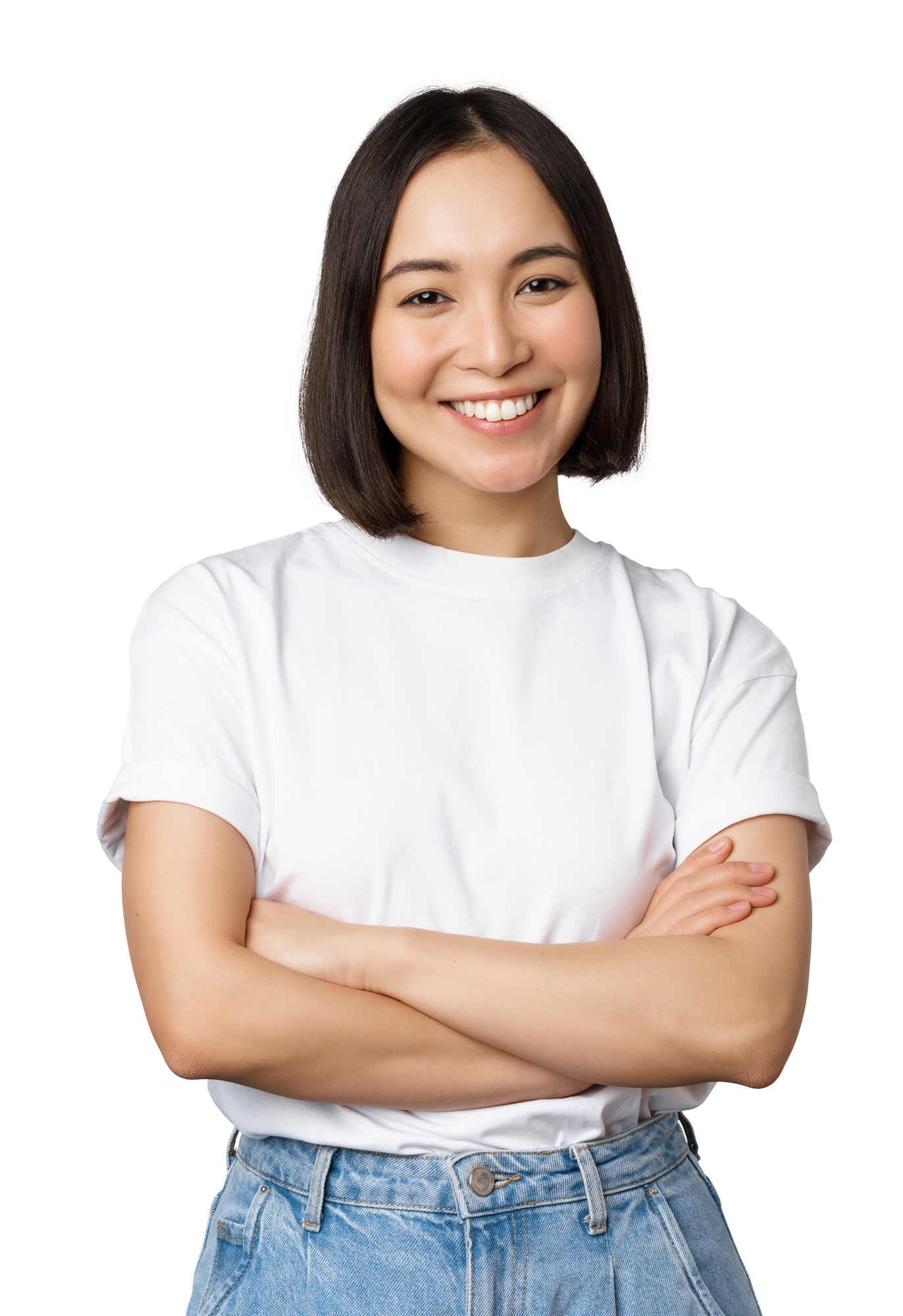 *Ós rud é nach mbaineann Ella ceachtar den dá thairseach amach, is gá di an t-ioncam neamh-ÍMAT €4,000 a dhearbhú do na Coimisinéirí Ioncaim trí moChúrsaí
16
[Speaker Notes: *As Ella does not meet either threshold, she must declare the non-PAYE income of €4,000 to Revenue via myAccount]
Cás-Staidéar 3
Tá roinnt tithe ag Edwin Sheen agus ligeann sé ar cíos iad, thuill sé ioncam comhlán de €31,000 anuraidh.

An gá do Edwin clárú le haghaidh Cáin Ioncaim?
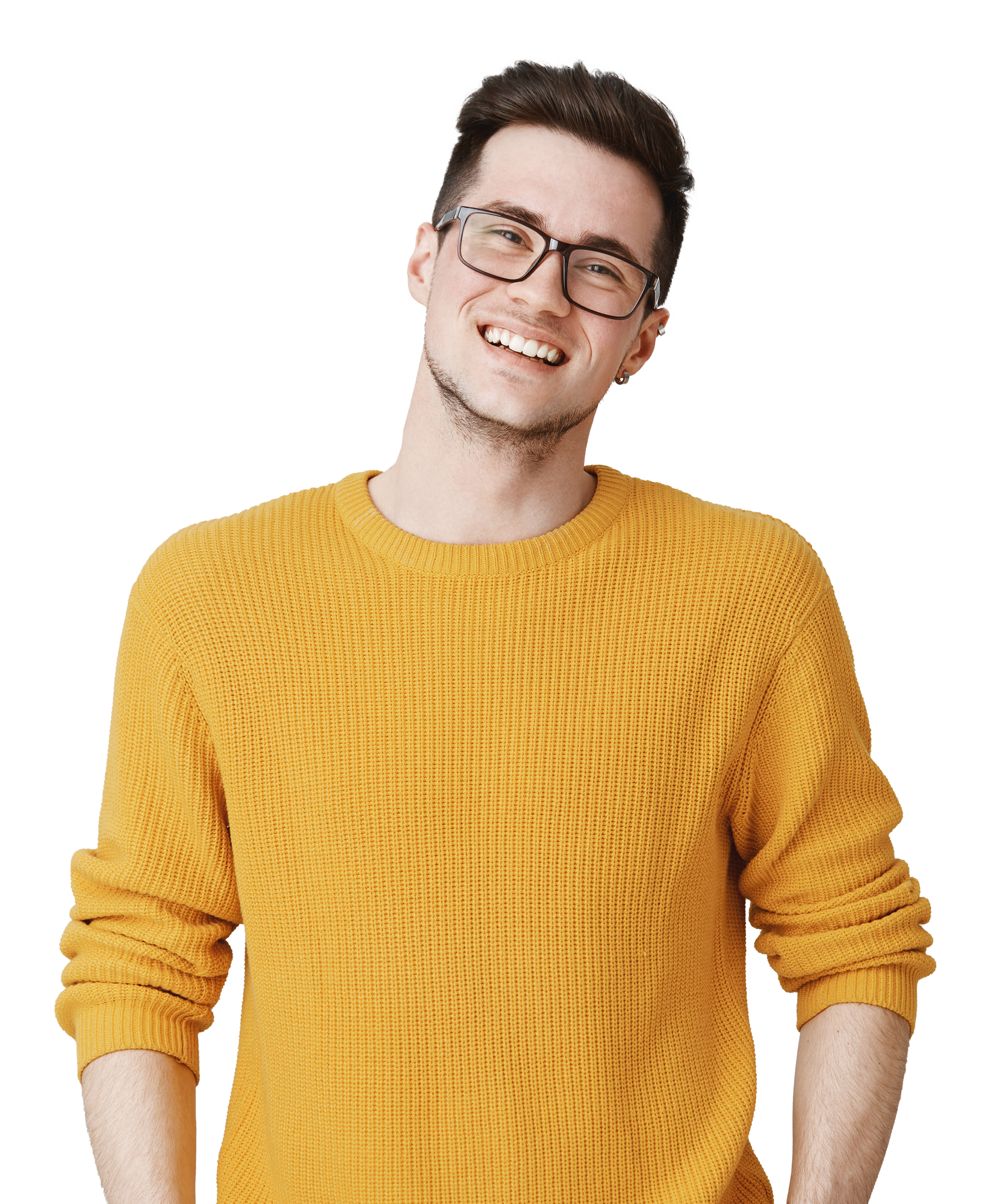 Is gá.
17
Gníomhaíocht 3
Cáin Ioncaim – Dul Siar
18
Cáin Bhreisluacha
19
Gníomhaíocht 4
Earraí agus Seirbhísí
Sainmhínithe
Earraí
Seirbhísí
Samplaí
Samplaí
20
Earraí agus Seirbhísí 2
Earraí agus Seirbhísí
Is rudaí fisiciúla iad earraí
Is obair a dhéantar do dhaoine eile iad seirbhísí
Gruagaire
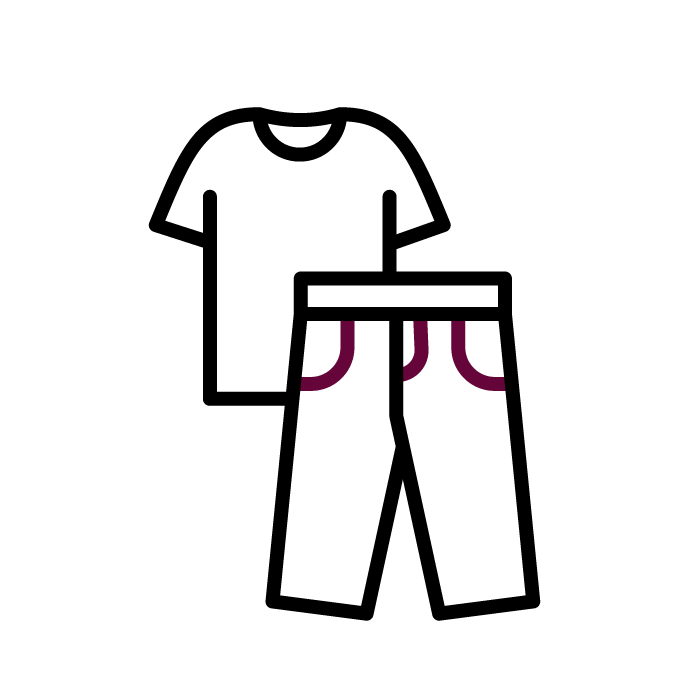 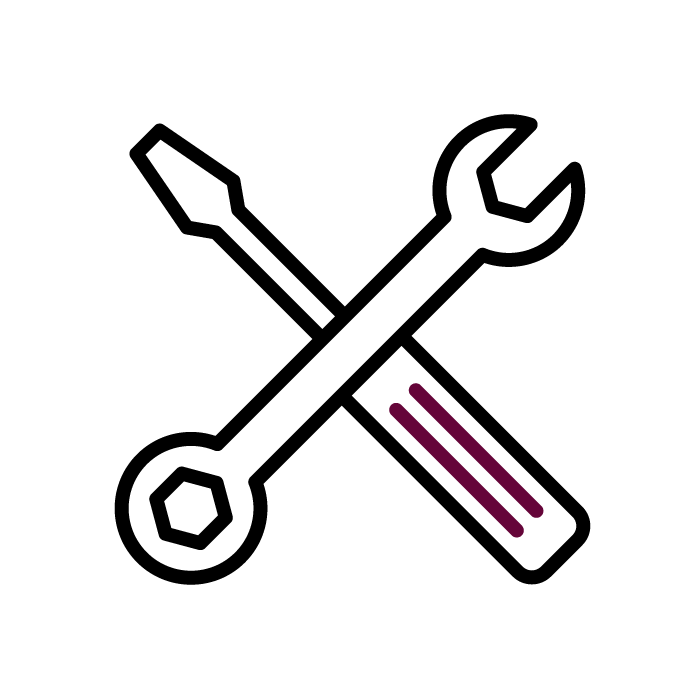 Meicneoir
Éadaí
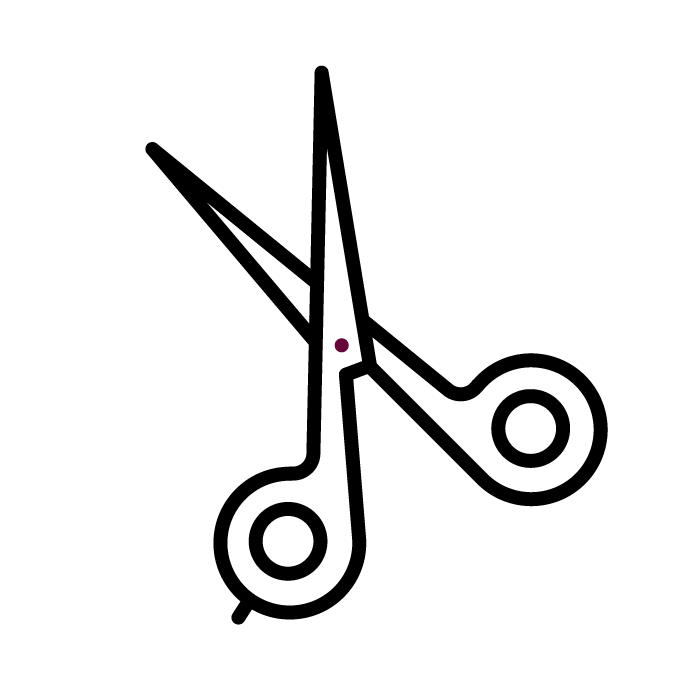 Dlíodóir
Bia agus Deochanna
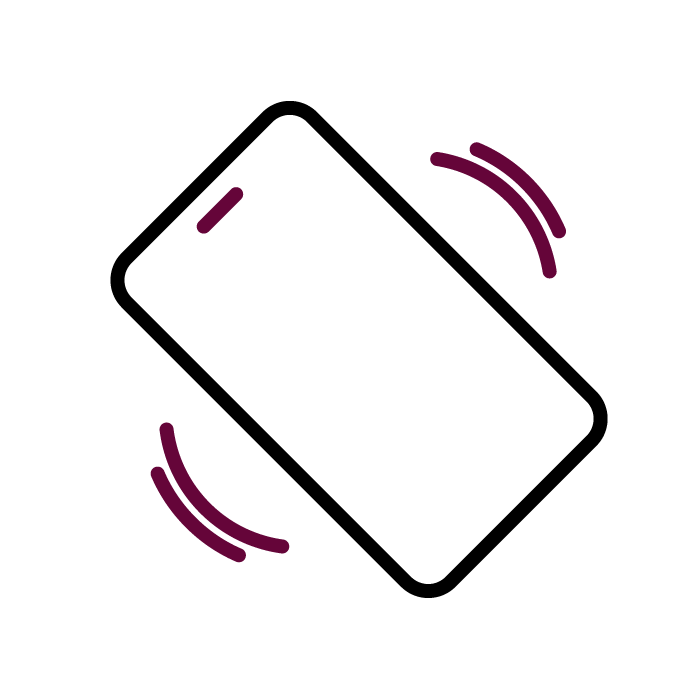 Fóin Chliste
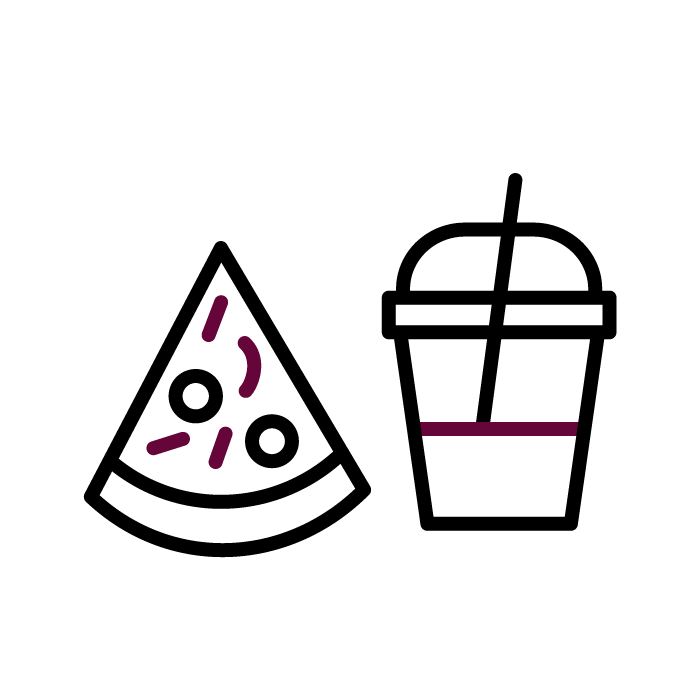 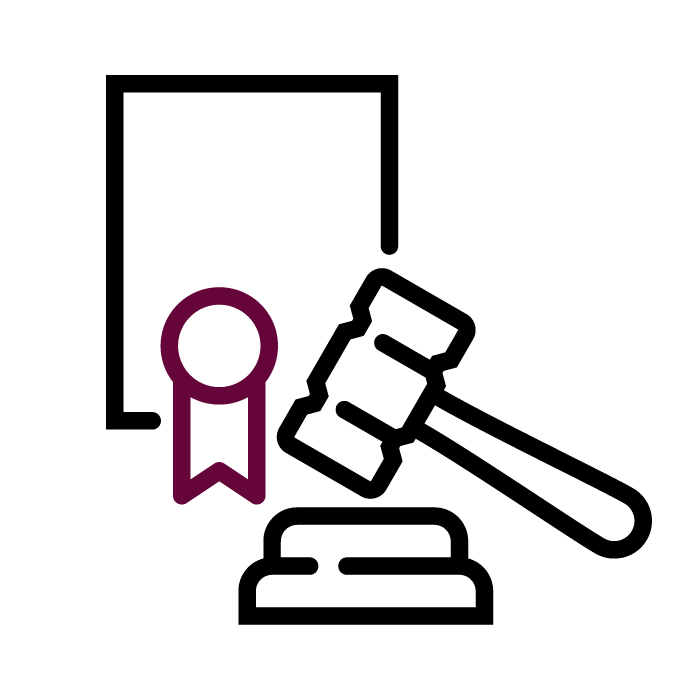 21
CBL
Céard is brí leis na litreacha CBL?
Céard iad na nithe a ngearrtar CBL orthu?
Cé a íocann CBL?
Cé atá freagrach as CBL a bhailiú?
Céard é an ráta caighdeánach CBL?
Ainmnigh rud atá díolmhaithe ó CBL?
22
Cáin Bhreisluacha (CBL)
Is cáin indíreach í seo a íoctar nuair a cheannaíonn tú earraí agus seirbhísí
Bíonn CBL san áireamh i bpraghas an earra / na seirbhíse
Is cáin í a ghearrtar i mballstáit uile an Aontais Eorpaigh ach tá difríochtaí idir na rátaí ó thír go tír
In Éirinn, bailíonn gnólachtaí a dhíolann earraí agus seirbhísí CBL agus íoctar ansin é leis na Coimisinéirí Ioncaim
Úsáidtear céatadán den CBL ar fad a bhailíonn gach tír san AE chun buiséad an AE a mhaoiniú
23
Rátaí CBL
Gearrtar roinnt rátaí CBL éagsúla* ar earraí agus ar sheirbhísí in Éirinn:
Ráta Caighdeánach (23%)
Ráta laghdaithe 13.5%
Dara Ráta Laghdaithe 9%
Ráta Nialasach 0%
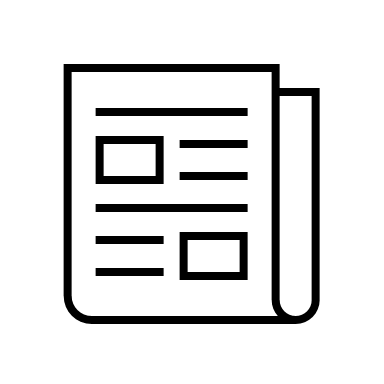 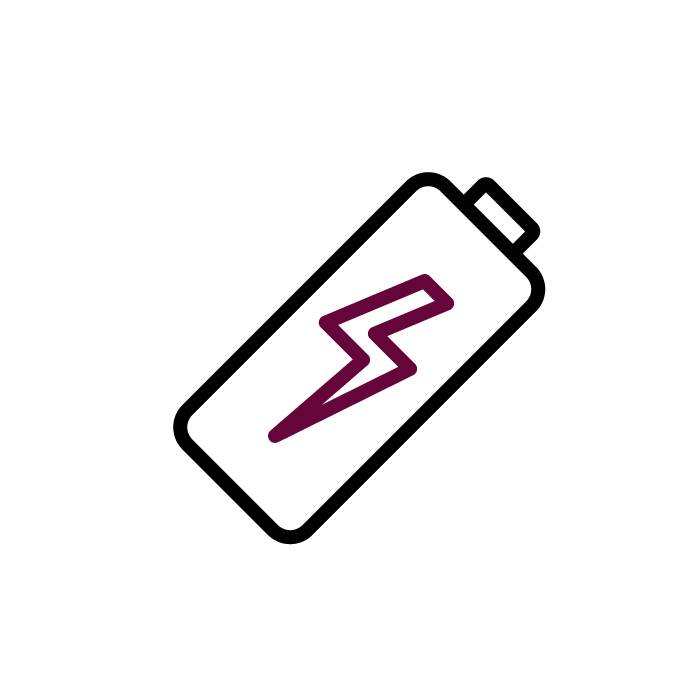 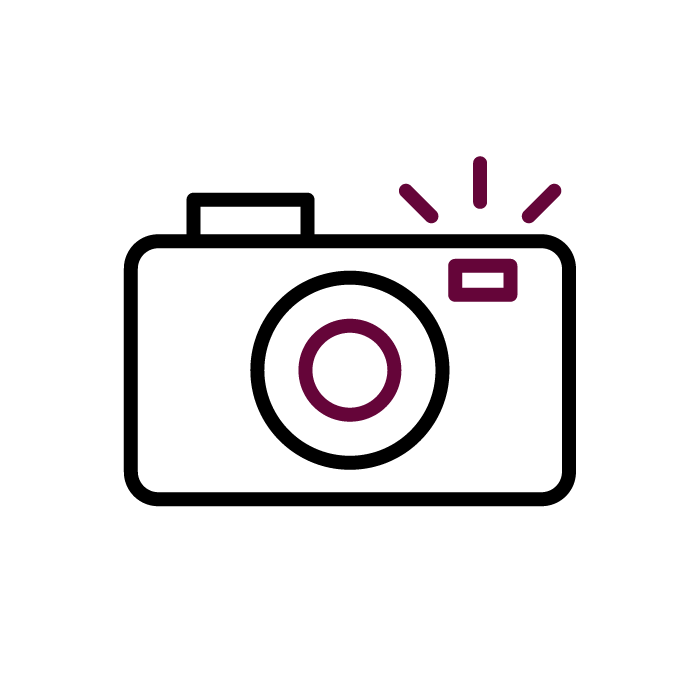 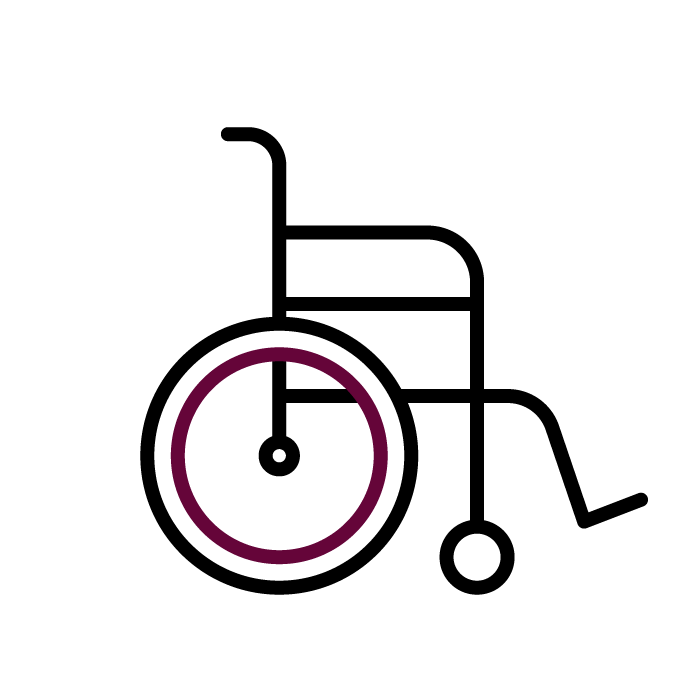 Nuachtán
Cathaoireacha rothaí
Cadhnraí
Grianghrafadóireacht
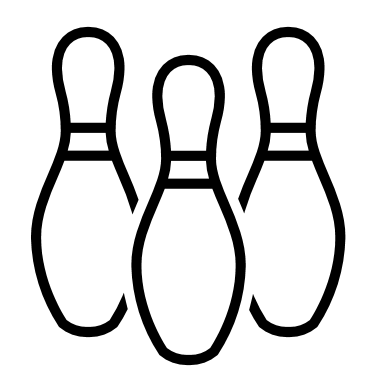 Babhláil
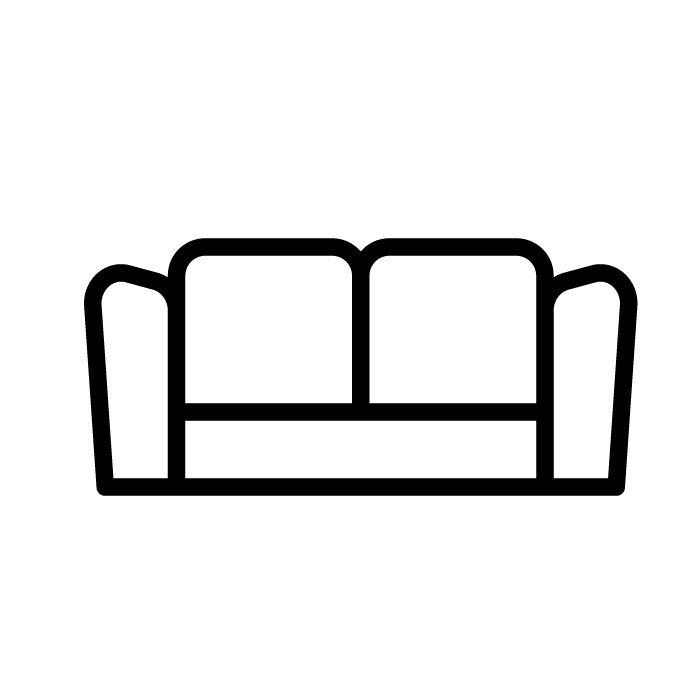 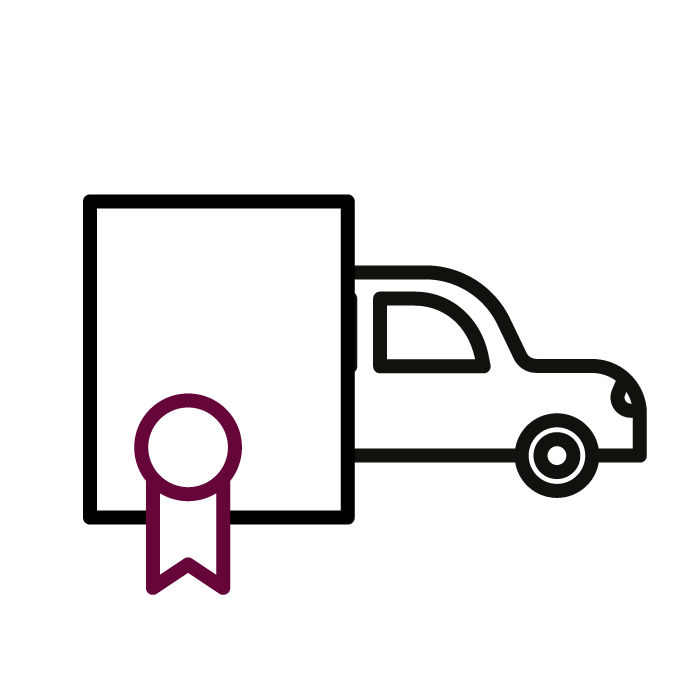 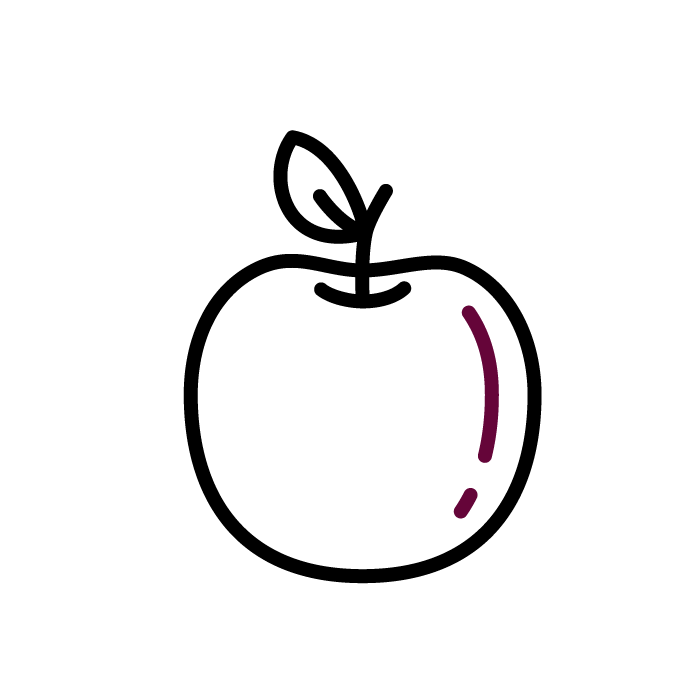 Ceachtanna Tiomána
Troscán
Torthaí
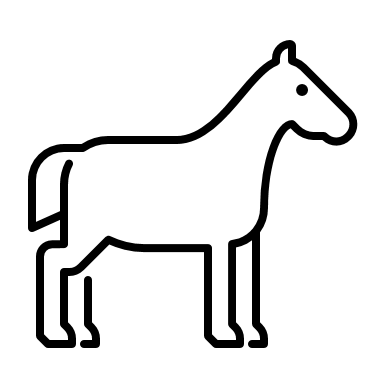 Marcaíocht ar 
Chapall
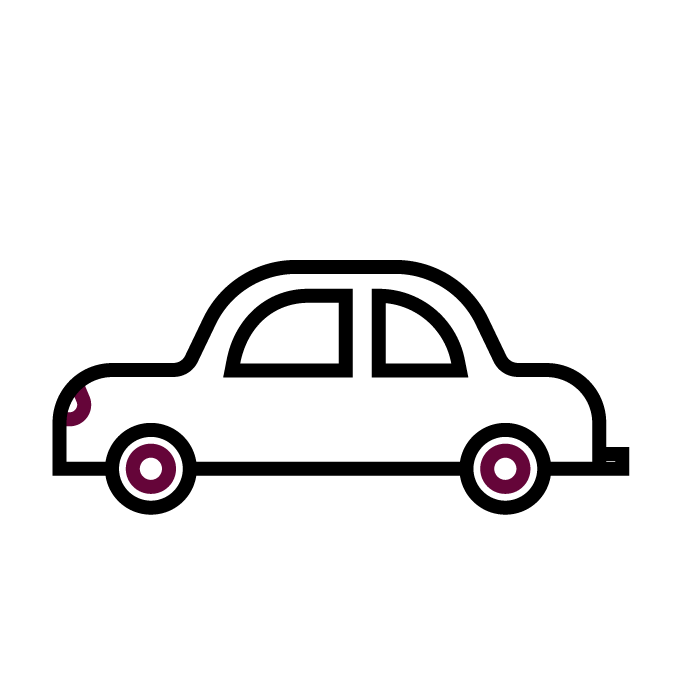 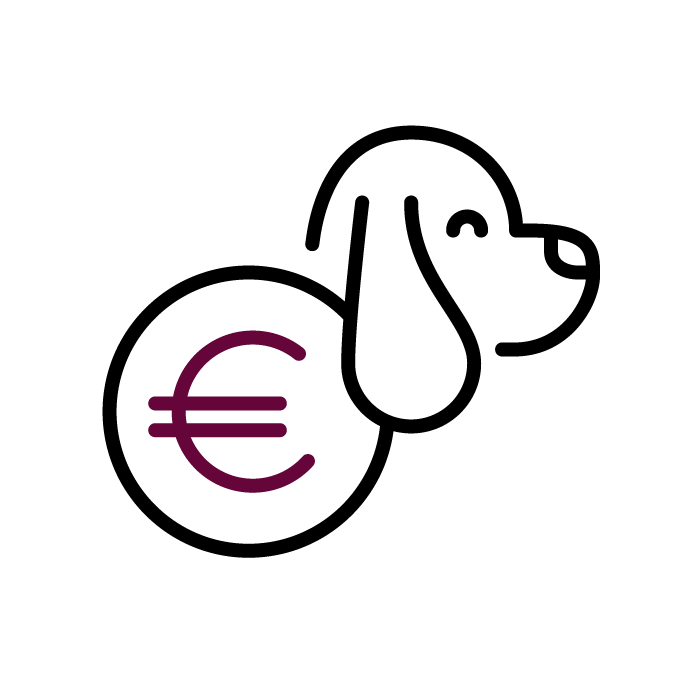 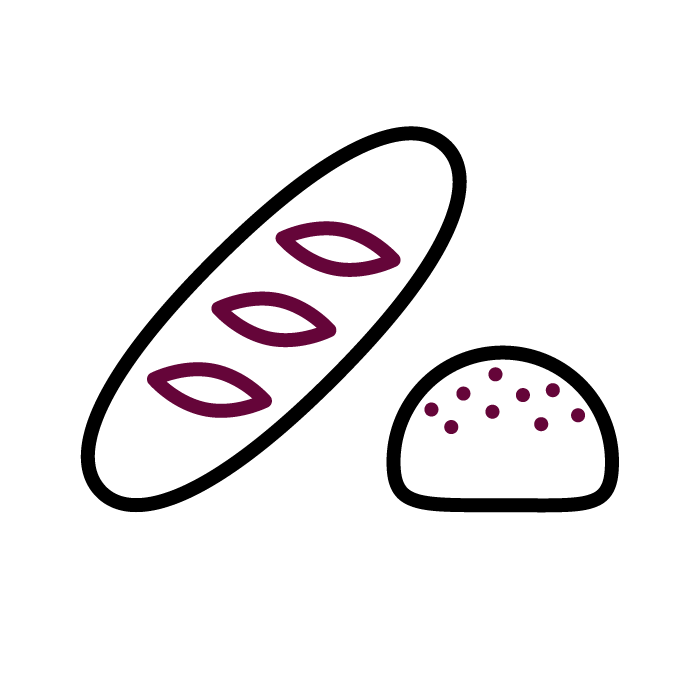 Mótarfheithiclí
Táillí Tréidlia
Arán
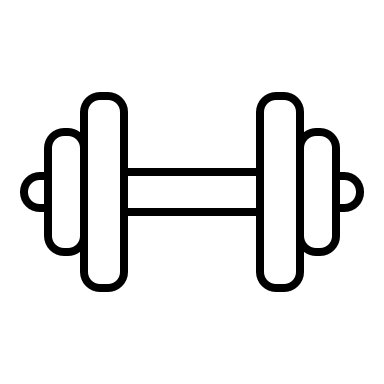 Ballraíocht 
Giomnáisiam
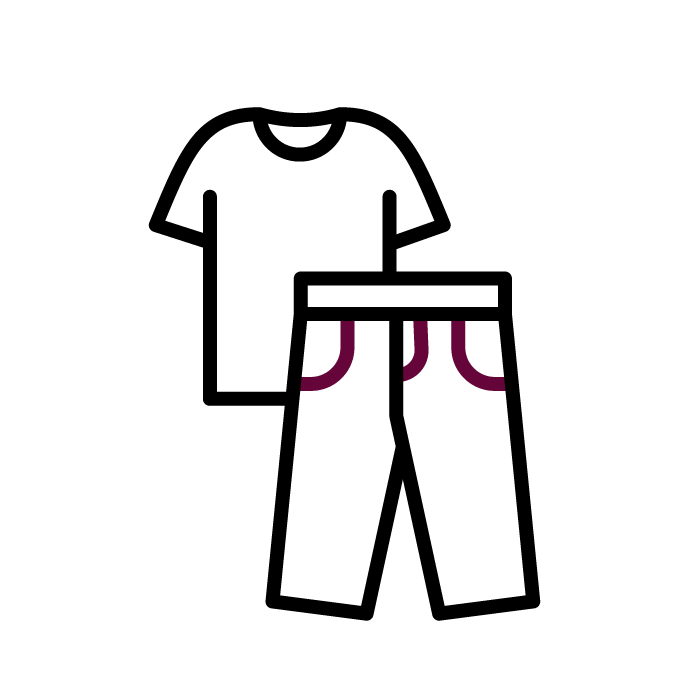 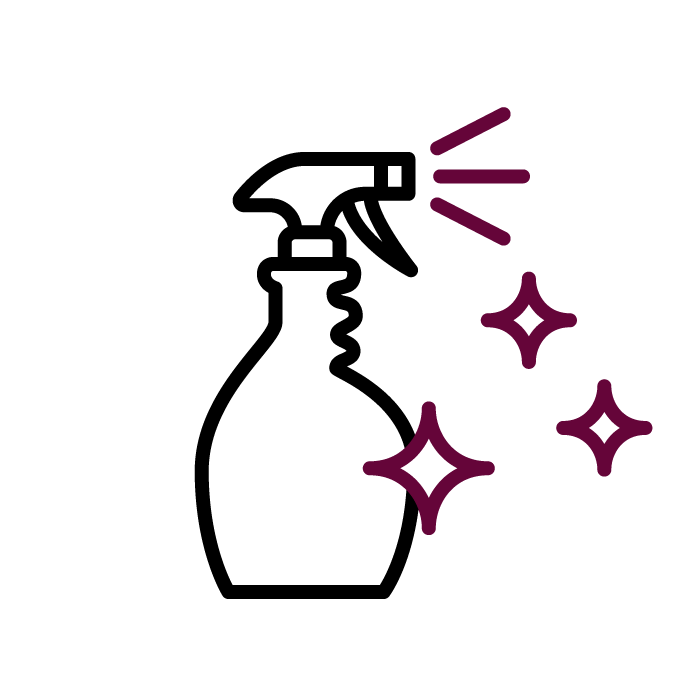 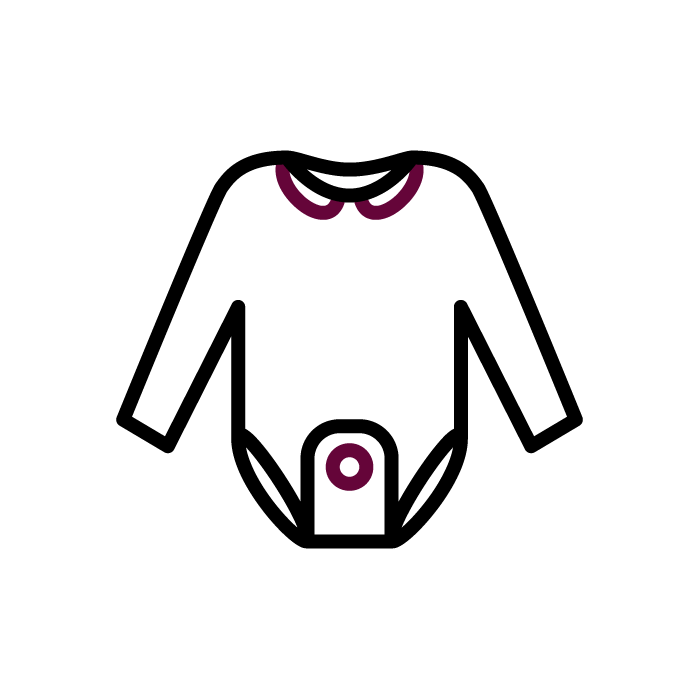 Glanadh agus cothabháil
Éadaí do dhaoine fásta
Éadaí leanaí
Ráta beostoic – 4.8%
Cúiteamh ar ráta comhréidh d'fheirmeoirí – 4.8%
24
Earraí agus Seirbhísí Díolmhaithe ó CBL
Tá earraí agus seirbhísí áirithe ann atá díolmhaithe ó CBL:
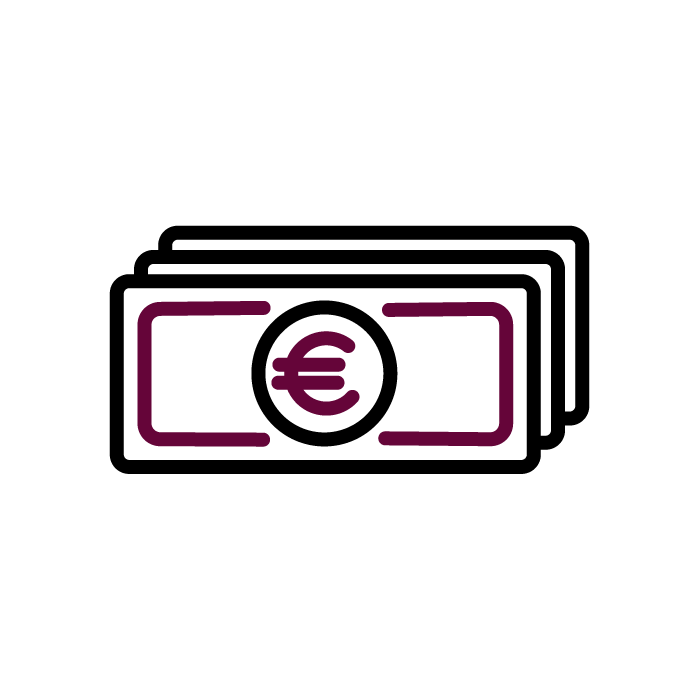 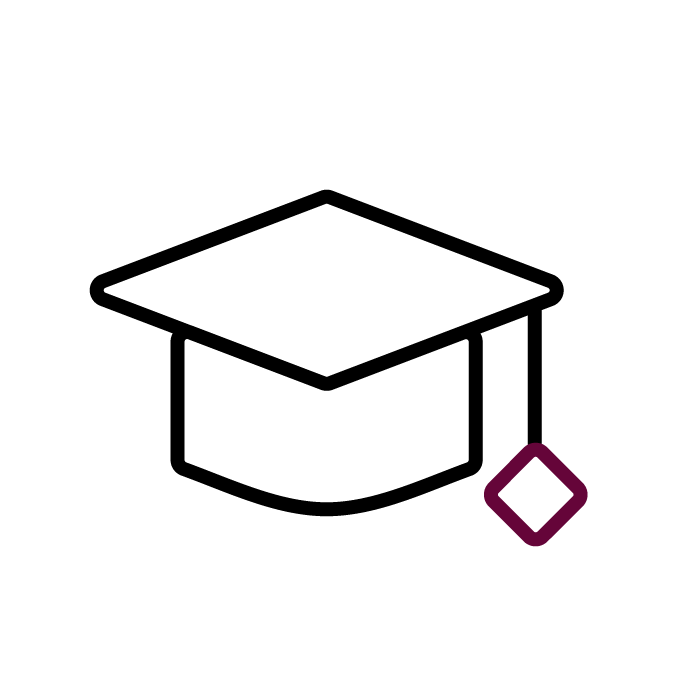 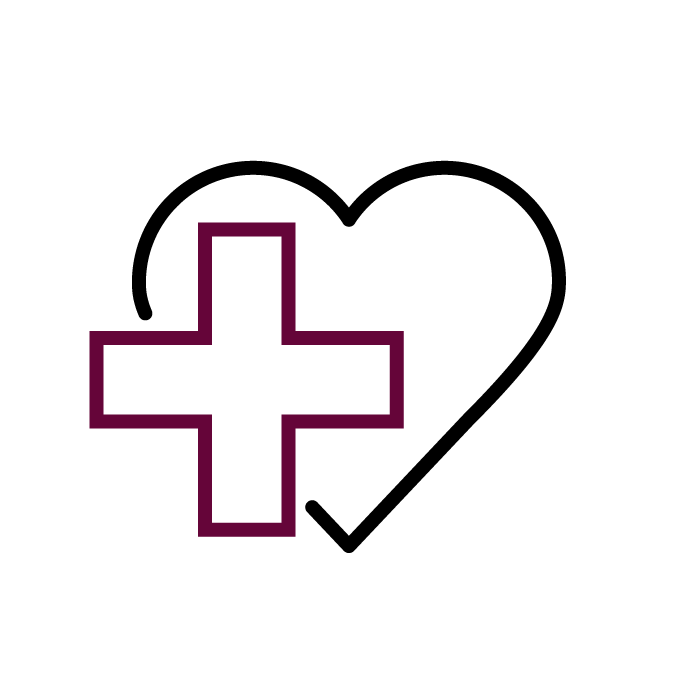 Seirbhísí Airgeadais
Seirbhísí Oideachais
Seirbhísí Leighis
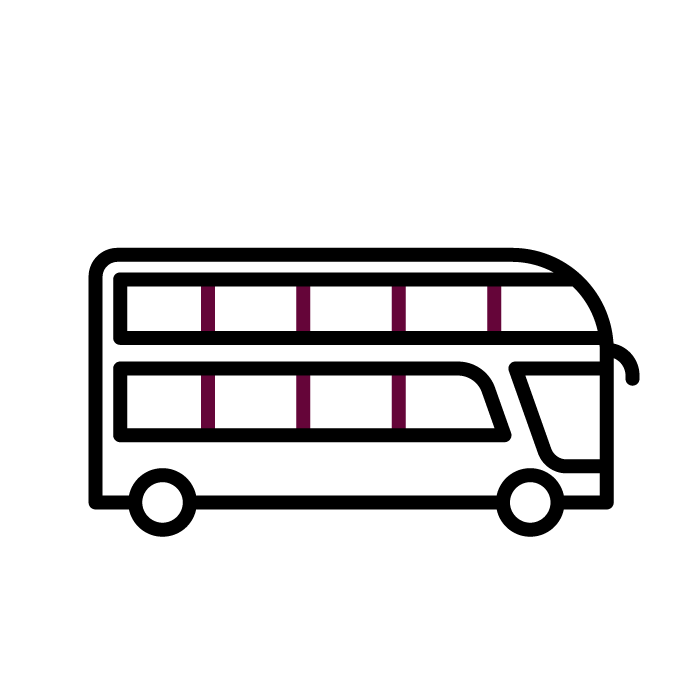 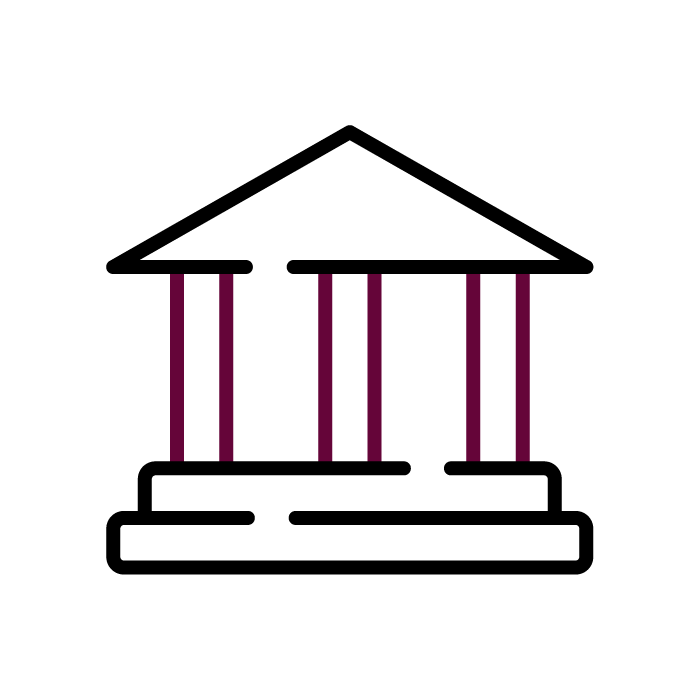 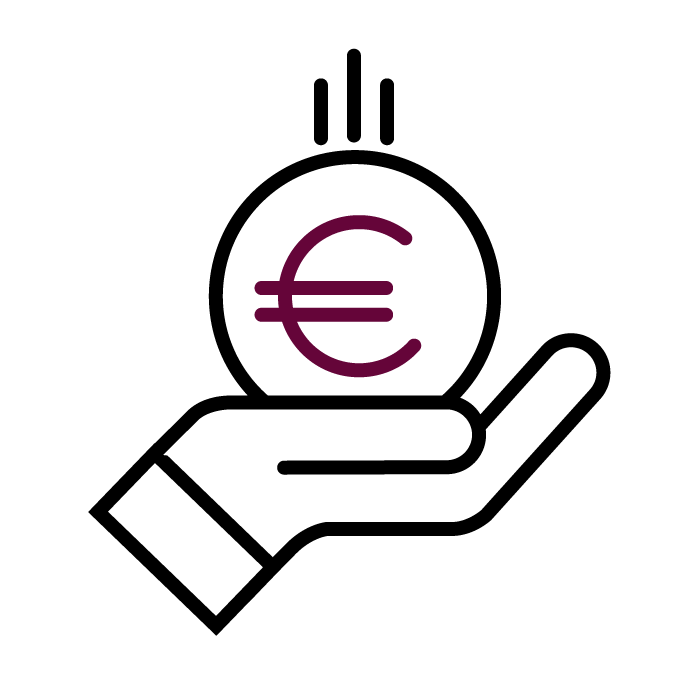 Seirbhísí Baincéireachta
Seirbhísí Árachais
Iompar Paisinéirí
25
Gníomhaíocht 5
Bunachar CBL
Ag baint úsáid as an mBunachar Sonraí do Rátaí CBL, faigh na rátaí CBL a bhaineann leis na hearraí agus na seirbhísí seo thíos. Roghnaigh dhá earra/sheirbhís bhreise agus déan taifead ar na rátaí CBL atá i bhfeidhm.
26
Gníomhaíocht 6
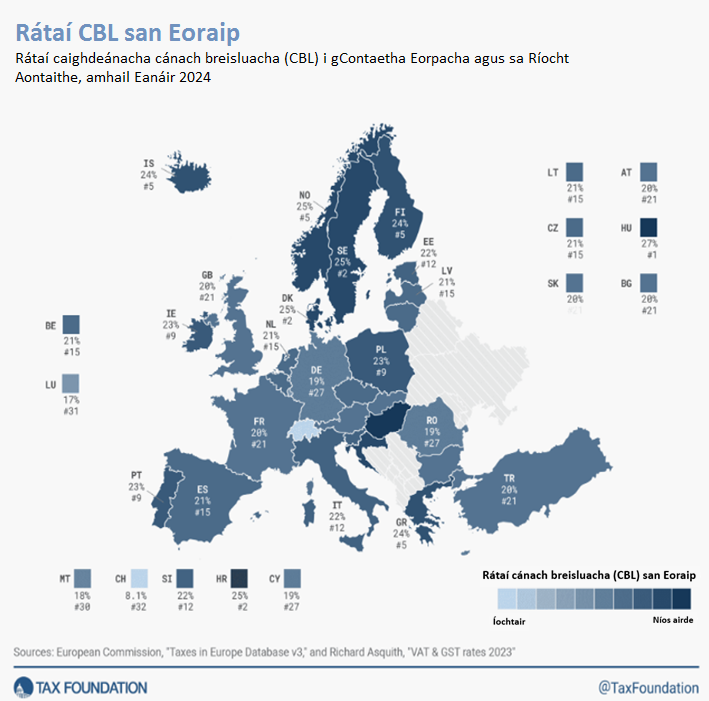 4. Ainmnigh na tíortha leis na giorrúcháin seo: (i) BE, (ii) IT, (iii) PT?
1. Cén tír AE a fhorchuireann an ráta CBL is airde?
5. Cad é an ráta caighdeánach CBL (i) sa Ghearmáin agus (ii) san Fhionlainn?
2. Cén tír AE a fhorchuireann an ráta CBL is ísle?
3. Céard é an ráta caighdeánach CBL in Éirinn?
6. Cé mhéad tír atá san Aontas Eorpach?
27
Gach gnólacht a sholáthraíonn earraí nó seirbhísí 'cuntasacha’ féadfaidh siad clárú agus cuntas a thabhairt le haghaidh CBL
Clárú le haghaidh Cáin Bhreisluacha
Tá gnó deartha láithreán gréasáin agam féin agus bhí díolachán de €45,000 agam i mbliana. An gá dom clárú le haghaidh CBL?
Gnólachtaí a bhaineann an tairseach díolacháin seo thíos amach, is gá dóibh clárú agus cuntas a thabhairt le haghaidh CBL:
Tairseach earraí: €75,000
Tairseach seirbhísí: €37,500
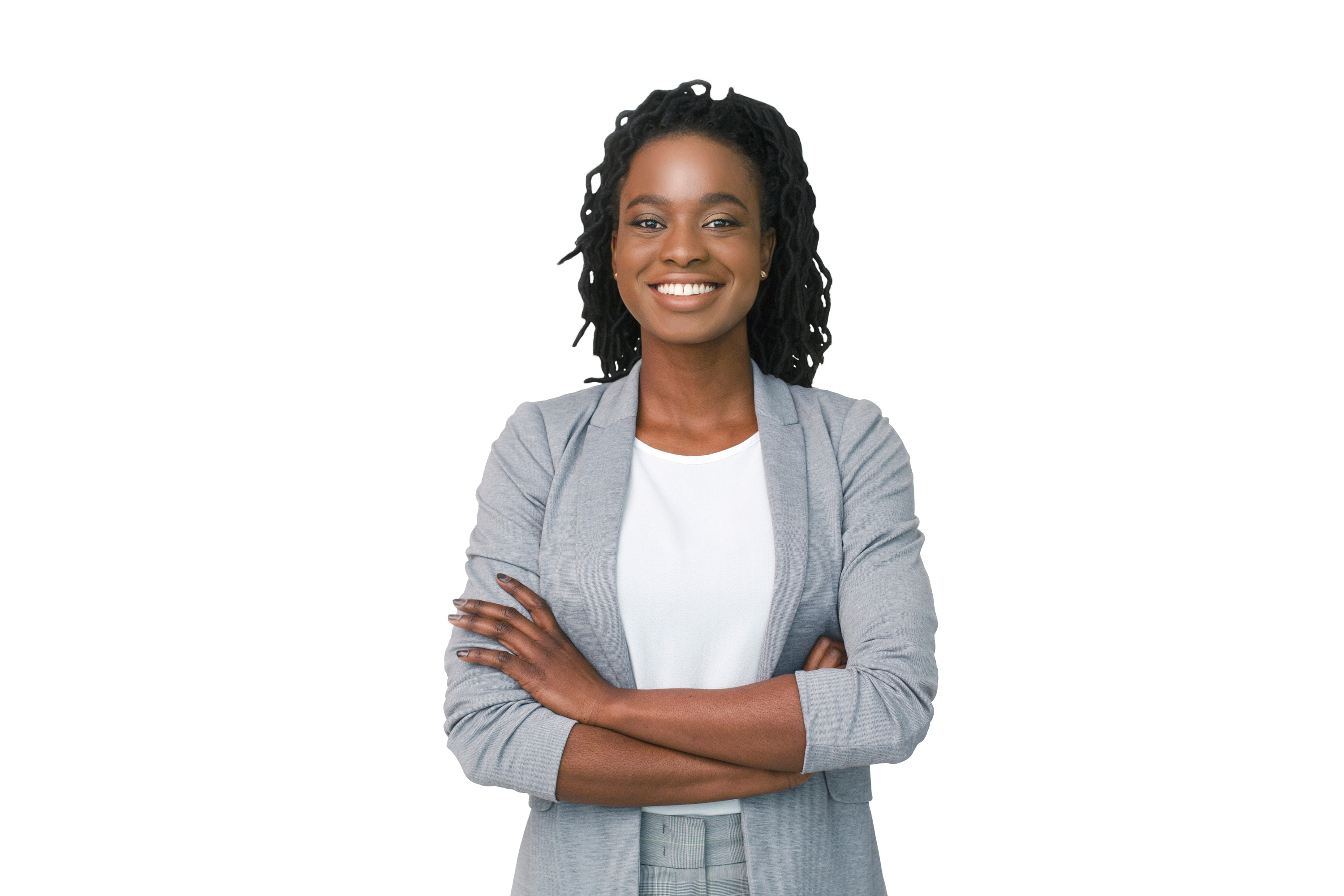 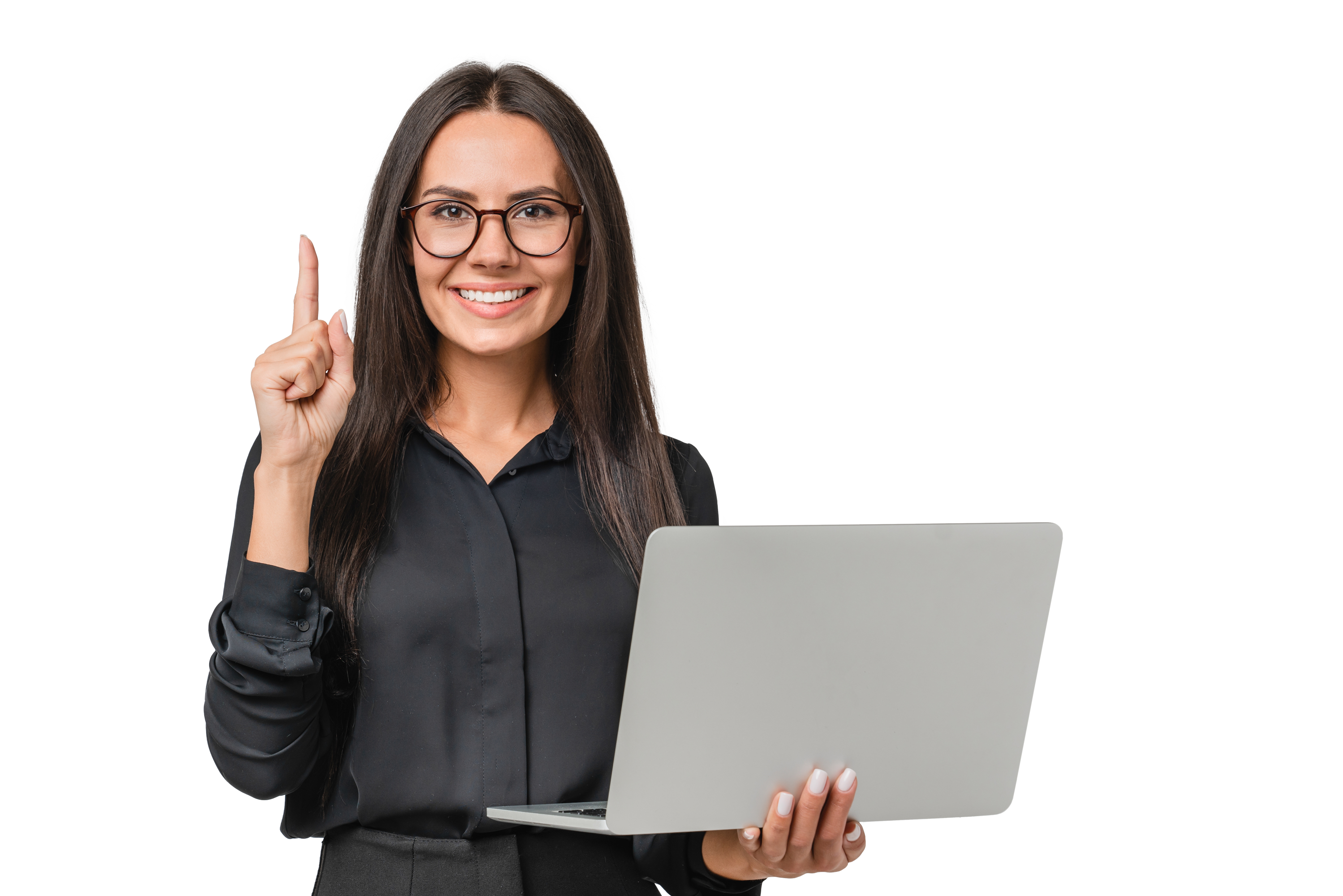 Féadann gnólachtaí clárú le seirbhísí ríomh-chlárúcháin na gCoimisinéirí Ioncaim ar ROS
28
Físeán 2
Gnólachtaí Cláraithe le haghaidh CBL
CBL faighte = €46
Na Coimisinéirí Ioncaim
Seoltar CBL €23 chuig
Díolann sé teilifís le haghaidh €200+23% CBL €246
Seoltar CBL €23 chuig
Díoltar teilifís le haghaidh €100+23% CBL €123
Déantóir
Miondíoltóir
Tomhaltóir
€100 coinnithe ag an déantóir
Is iondúil go n-íoctar CBL gach dara mí agus go dtuairiscítear é le foirm CBL3
Íoctar €123 ar an teilifís
Íoctar €246 le haghaidh na teilifíse
Íoctar CBL trí úsáid a bhaint as: moChúrsaí ar ROS
€46 CBL bailithe
Coinníonn sé €23*
CBL €23 seolta chuig na Coimisinéirí Ioncaim
30
[Speaker Notes: Déantar €23 a aiséileamh ón €23 a íocadh leis an déantóir cheana féin]
Dialann Foghlama
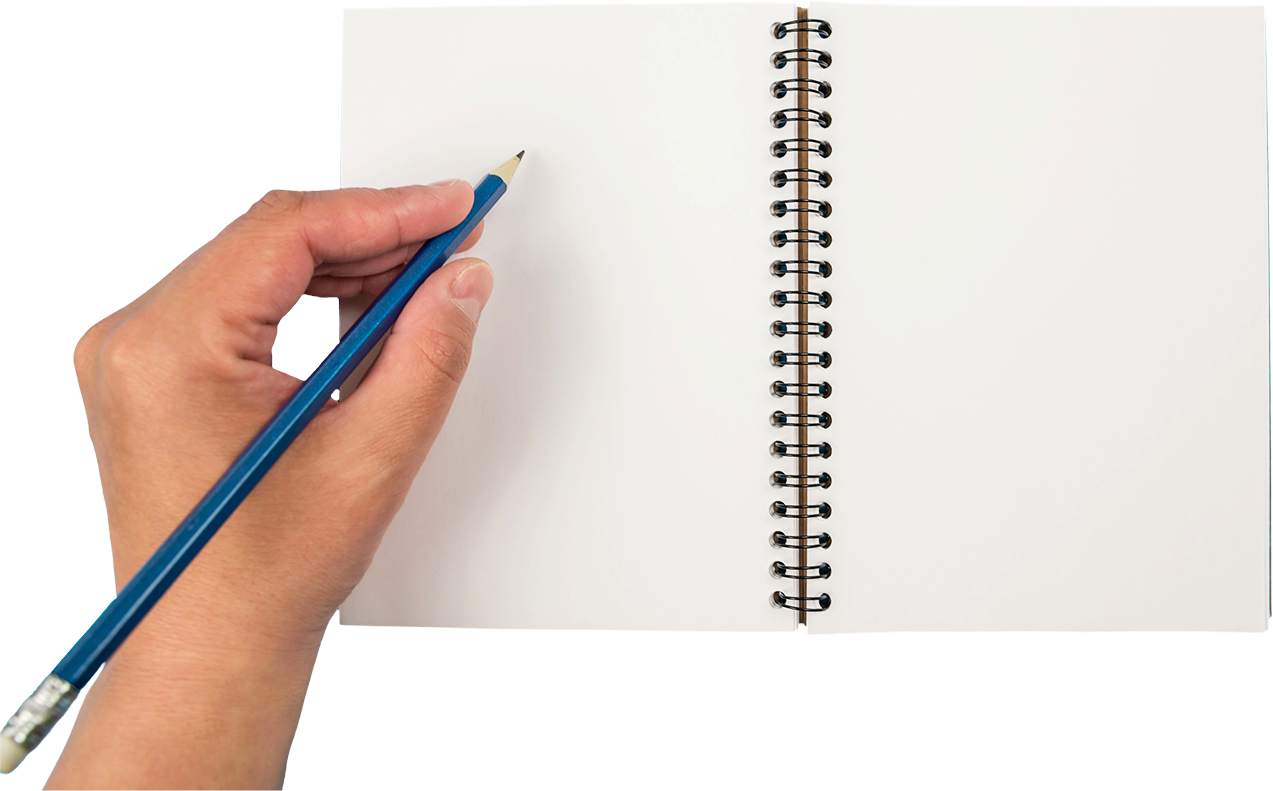 Líon isteach do Dhialann Foghlama le haghaidh Aonad 6 – Cáin Ioncaim agus CBL
31